BREVE INTRODUCCIÓN A LA VALORACIÓN INMOBILIARIA.1-	PRESENTACIÓN.2-	TIPOS DE BIENES OBJETO DE VALORACIÓN. 3-	CONCEPTO GENERAL DE VALOR. VALOR REAL4-	FINALIDADES PRINCIPALES.            TASACIÓN PERICIAL CONTRADICTORIA5-	PRINCIPIOS, CRITERIOS Y METODOLOGÍAS.6-	PROCEDIMIENTO.7-	MESA REDONDA.
1. PRESENTACIÓN.Objetivos principales de la jornada:- Dar una visión general del campo profesional relacionado con las tasaciones inmobiliarias.- Aclarar la metodología y el procedimiento de las comprobaciones de valor iniciadas por la Consejería de Hacienda y Administraciones Públicas de la Junta de Comunidades de Castilla – La Mancha.
2. TIPOS DE BIENES OBJETO DE VALORACIÓN.-  Suelo: parcelas o solares.- Edificación. Edificio, desde la base de cimentación hasta la   cubierta.- Inmueble. Unidad de suelo y edificación.- Unidades de uso independiente: Viviendas, locales comerciales, oficinas, aparcamientos, …
3. CONCEPTO GENERAL DE VALOR. VALOR REAL.Teórica e históricamente, el valor de un bien se encuentra en relación directa con la utilidad, de cualquier tipo,  que pueda suponerle a quien le asigna dicho valor, vendría a ser la expresión o medida de la utilidad del mismo, por lo que para saber en qué fundamentar la valoración deberíamos conocer la utilidad del mismo.
- Valor de uso y valor de cambio- Valor en venta- Valor de mercado, precio, coste- Valor máximo legal- Valor futuro- Valor de inversión o valor en renta- Valor intrínseco- Valor de reposición- Valor de seguro- Valor de liquidación- Valor fiscal- Valor urbanístico - Valor catastral- Valor de expropiación o justiprecio - Valor hipotecario- Valor de fondo de comercio…- ¿Valor real?Según resolución vinculante DGT V0881-10: “El concepto de valor real no viene determinado en las normas tributarias, pero el Tribunal Supremo lo equipara al valor de mercado. Por tanto, se puede definir el valor de mercado como aquel precio que estaría dispuesto a pagar un comprador independiente en condiciones normales de mercado (…). Dicho valor debe calcularse objetivamente, con independencia de las circunstancias que concurran en la transmisión”.
4. FINALIDADES PRINCIPALES.    TASACIÓN PERICIAL CONTRADICTORIA.La valoración inmobiliaria está condicionada, por el tipo de bien objeto de tasación, pero también por la finalidad para la cual es requerida. La finalidad de la valoración es determinante en la metodología y los principios de valoración aplicables, así como el proceso de valoración a seguir, ya que existen normativas y legislación al respecto, que indican la forma de valoración de inmuebles de acuerdo a determinadas finalidades.
- Valoraciones de inmuebles para servir como Garantía   Hipotecaria de préstamos sujetos a la Ley 2/1981.- Asesoramiento sobre el valor hipotecario.- Normas de Información Financiera para entidades de   crédito (Circular 4/2004 del BE).- Provisiones técnicas de las compañías aseguradoras.- Patrimonio de los fondos de Pensiones.- Valoraciones para el Registro Mercantil.- Valoraciones para auditores.- Valoración a efectos contables según normas   internacionales de contabilidad. - Expropiaciones (determinación del justiprecio).- Asesoramiento sobre el valor de mercado.- Valoraciones retrospectivas.- Tasación pericial contradictoria.La tasación pericial contradictoria, bien sea de parte o como perito tercero es una finalidad específica dentro del amplio abanico que podemos encontrar en este ámbito de la profesión. Cualquier arquitecto colegiado, para el caso de las de parte y colegiado, que además  se inscriba en la lista de peritos, para el caso de actuar como perito tercero, puede realizar este tipo de informes de valoración.
5. PRINCIPIOS, CRITERIOS Y METODOLOGÍASPrincipios básicos:- Uso óptimo del inmueble.- Valoración de acuerdo al valor materializado.Estos dos conceptos darían lugar a dos formas o técnicas diferenciadas de obtención del valor de un inmueble:- Procedimientos aditivos, o estimación aditiva.- Procedimientos globales, estimación conjunta .
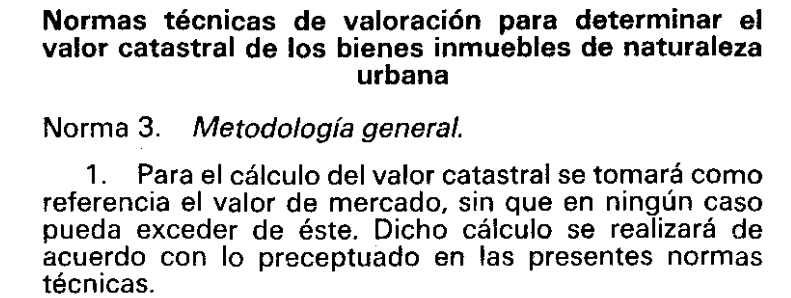 Metodología- Metodología de cálculo según RD 1020/1993- Metodología de mercado aplicando los criterios de la Orden   ECO/805/2003 . Tasación retrospectiva a fecha de devengo.
6. PROCEDIMIENTO.- Transmisión del inmueble.- Inicio de procedimiento de comprobación de valor del mismo.- Propuesta de Regularización y Trámite de Audiencia             alegaciones.- Liquidación Provisional              tasación pericial  contradictoria.- Recurso reposición / reclamación              reserva de pericial contradictoria.- Si se desestima             perito tercero.- Provisión de fondos. Honorarios máximos.- Realización del informe de tasación o ratificación de alguno de los de parte.
RECOMENDACIONES PARA LA ELABORACION DEL INFORME- Estudio de la documentación aportada - Solicitud, si es necesario, de documentación adicional- Visita al inmueble. Identificación- Comprobación de sus características actuales- Comparación de superficies: registral, catastral, comprobada y adoptada - Selección de la metodología en función de la situación observada- Contraste del resultado obtenido, en la medida de las posibilidades
NORMATIVA Y LEGISLACIÓN- Ley 58/2003, de 17 de diciembre, General Tributaria- Orden de 03/02/2016 de la Consejería de Hacienda y Administraciones Públicas. Normas de aplicación de los medios de valoración previstos en el art. 57 de la Ley 58/2003- RDL 1/1993 de 24 de septiembre. Ley del Impuesto sobre Transmisiones y A.J.D.- Ley 29/1987, de 18 de diciembre, del Impuesto sobre Sucesiones y Donaciones- RD 1020/1993, de 25 de junio, normas técnicas de valoración y el cuadro marco de valores del suelo y de las construcciones para determinar el valor catastral…- RD 1065/2007, de 27 de julio, Reglamento General de las actuaciones y los procedimientos de gestión e inspección tributaria… - Orden ECO/805/2003, de 27 de marzo, sobre normas de valoración de bienes inmuebles y de determinados derechos para ciertas finalidades financieras. - Normativa para viviendas de Protección Oficial- Normativa Urbanística, Ley del Suelo y Reglamento de Planeamiento- Orden de 23/07/2012, de la Consejería de Hacienda y Administraciones Públicas. Honorarios.
RDL 1/1993. Ley Impuesto Transmisiones Patrimoniales
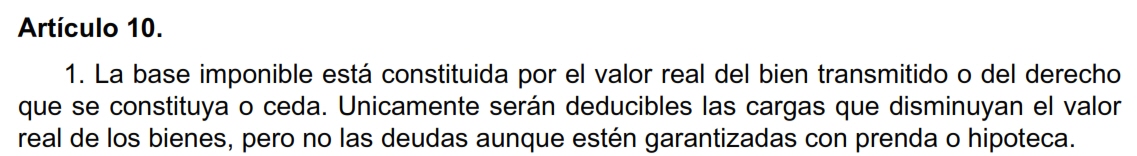 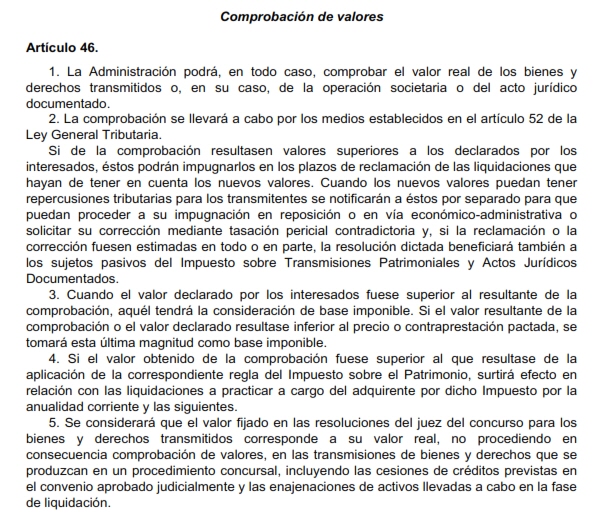 Ley 29/1987, Impuesto sobre Sucesiones y Donaciones
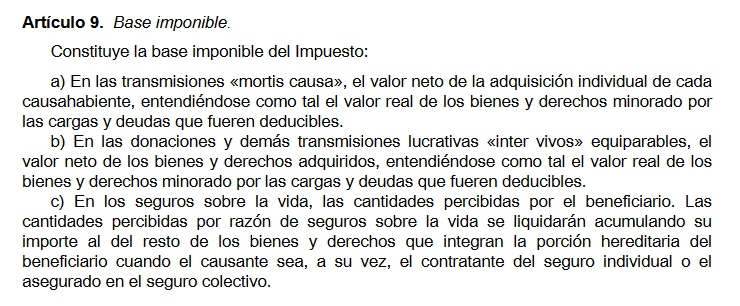 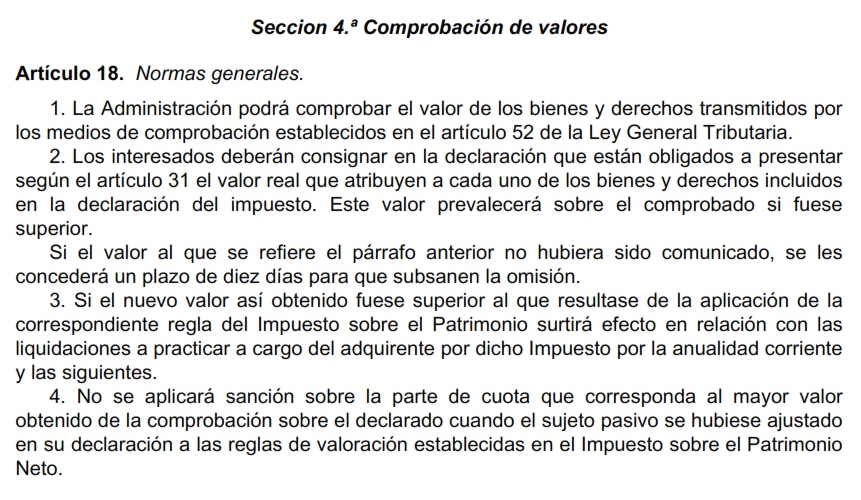 Orden 03/02/2016
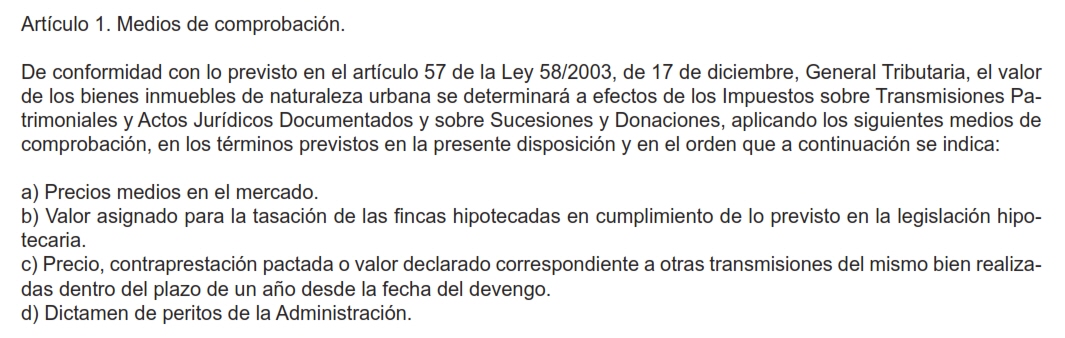 RD 1020/1993
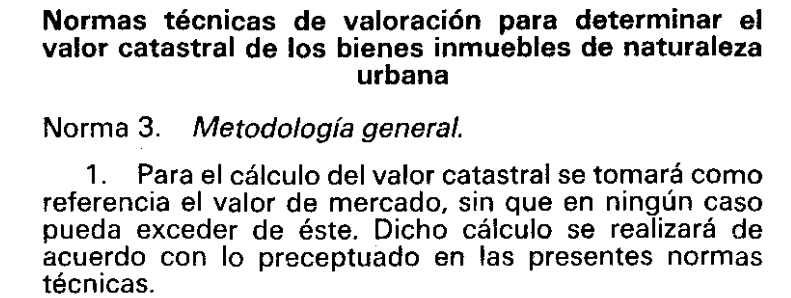 Ley 58/2003. Comprobación de valores
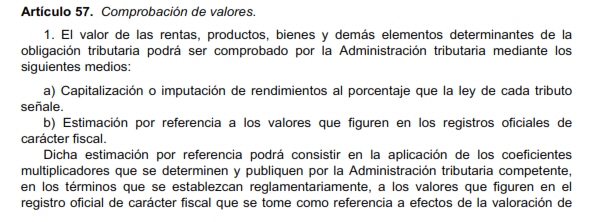 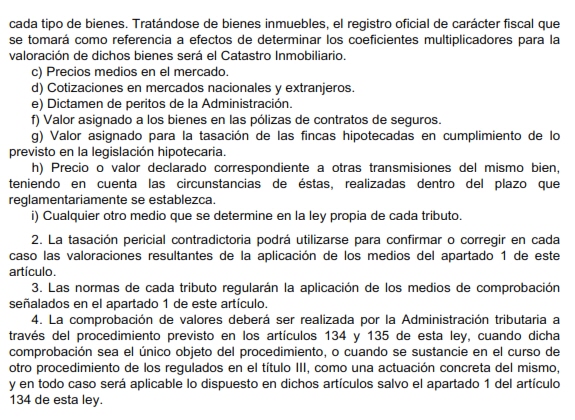 Ley 58/2003. Tasación pericial.
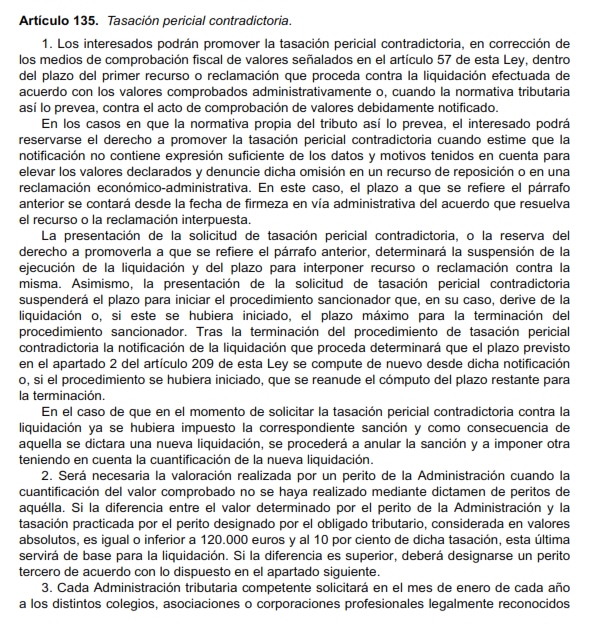 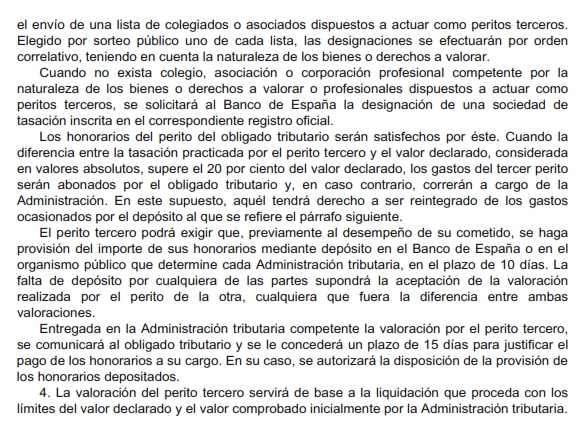 RD 1065/2007. Tasación pericial.
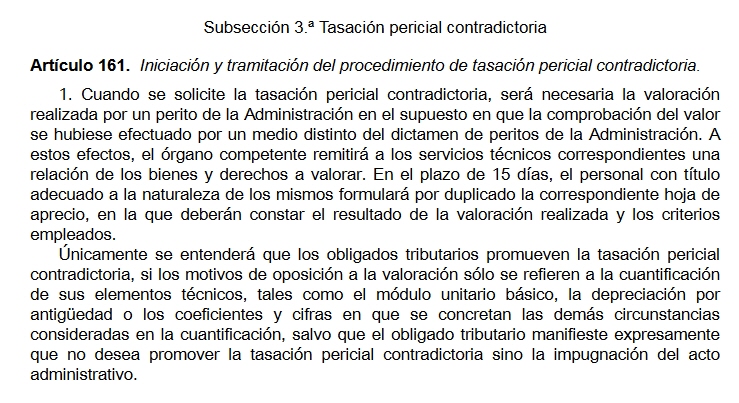 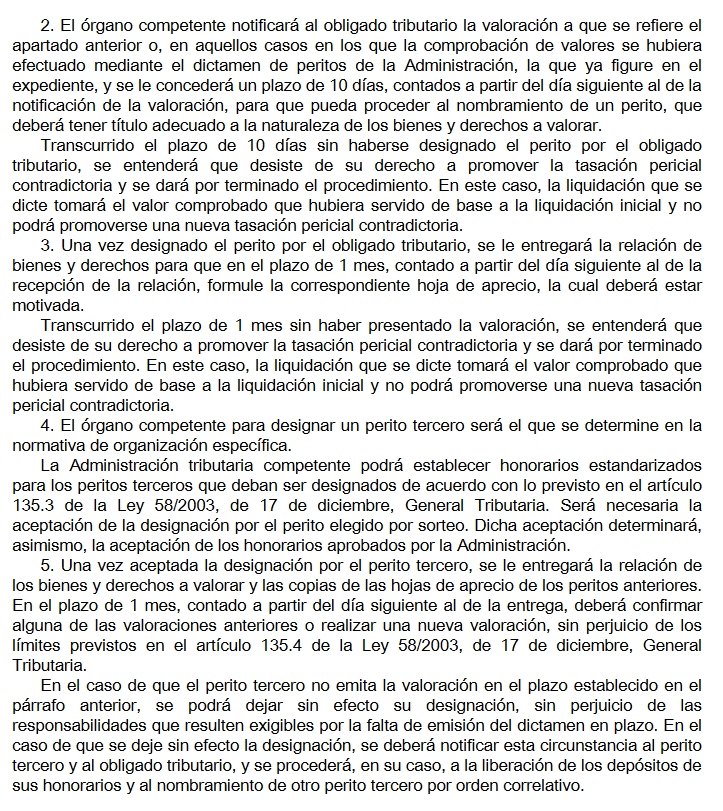 Orden 23/07/2012. Honorarios.
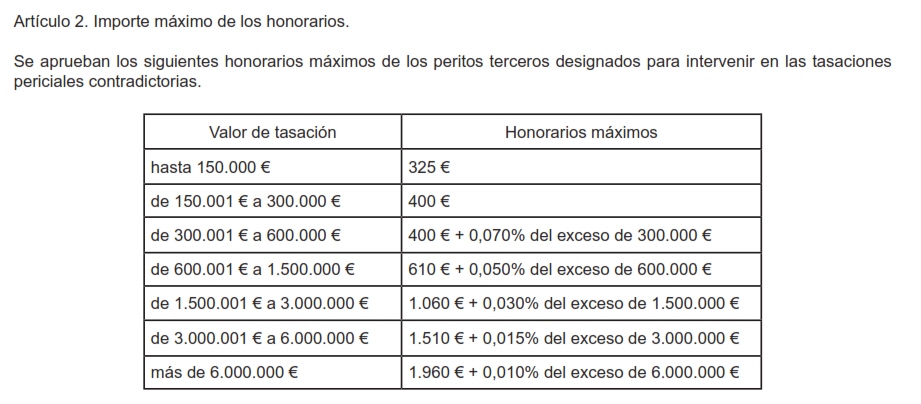 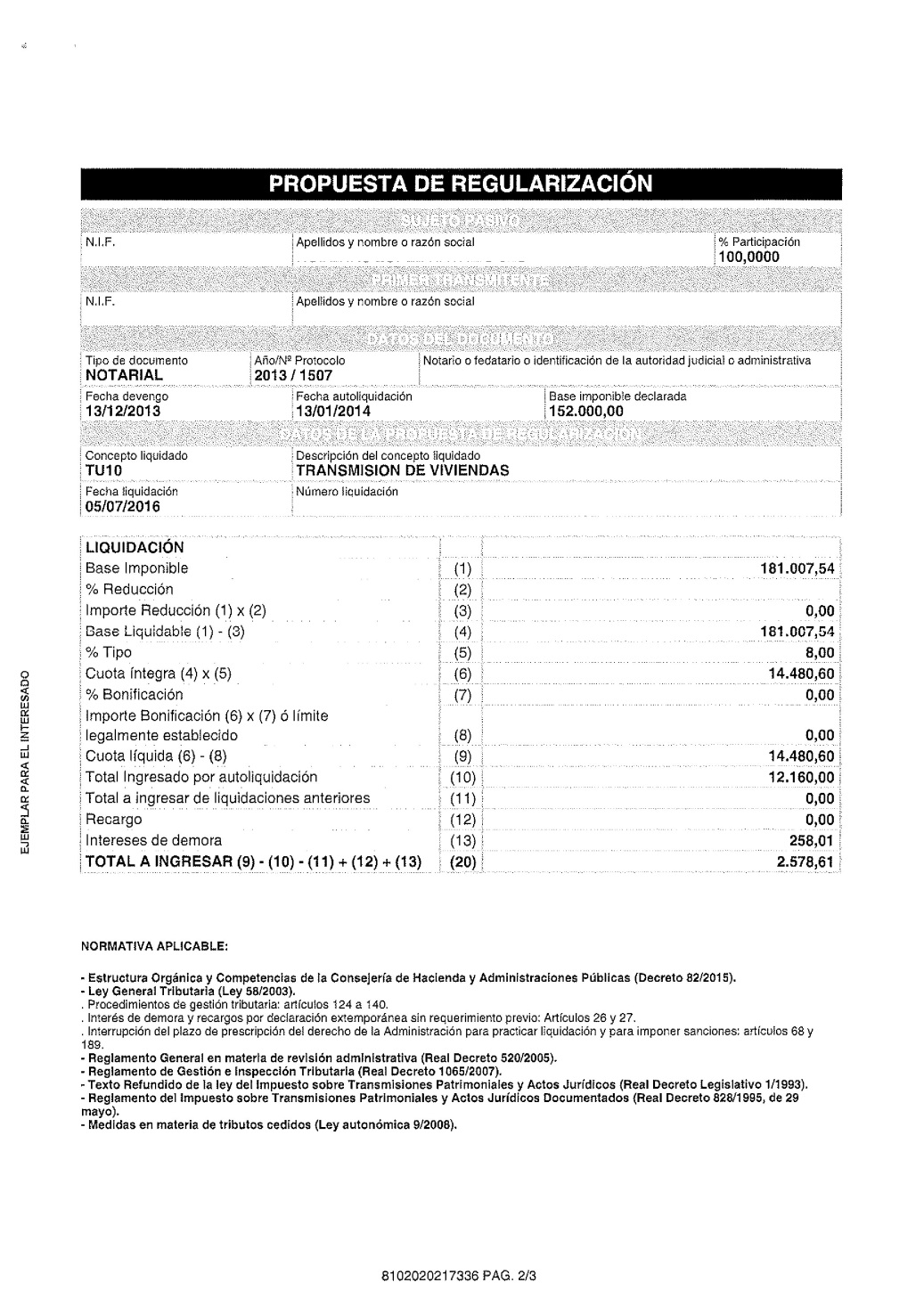 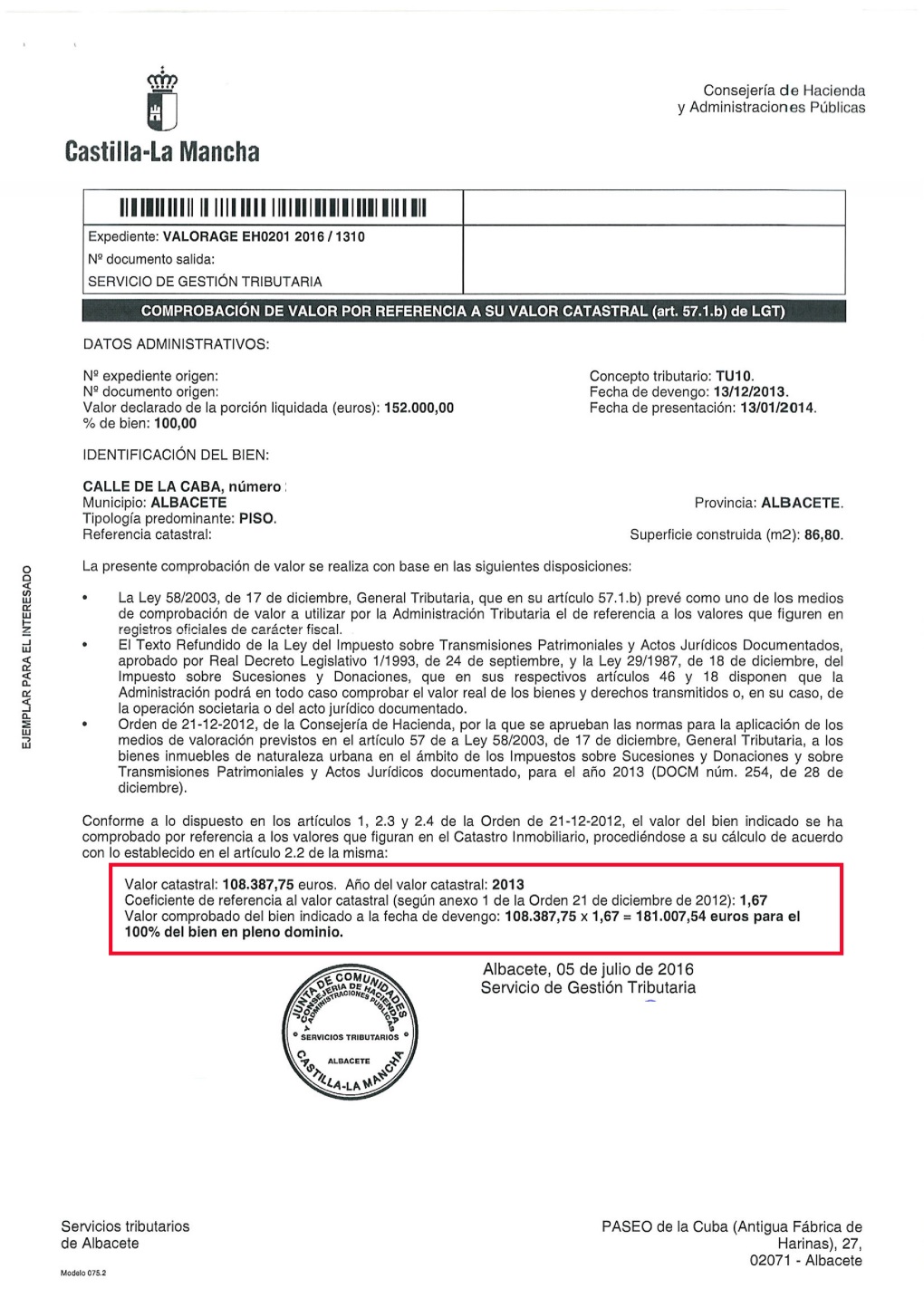 CASOS PRÁCTICOS. Ejemplo 1. Valor catastral x coeficiente.
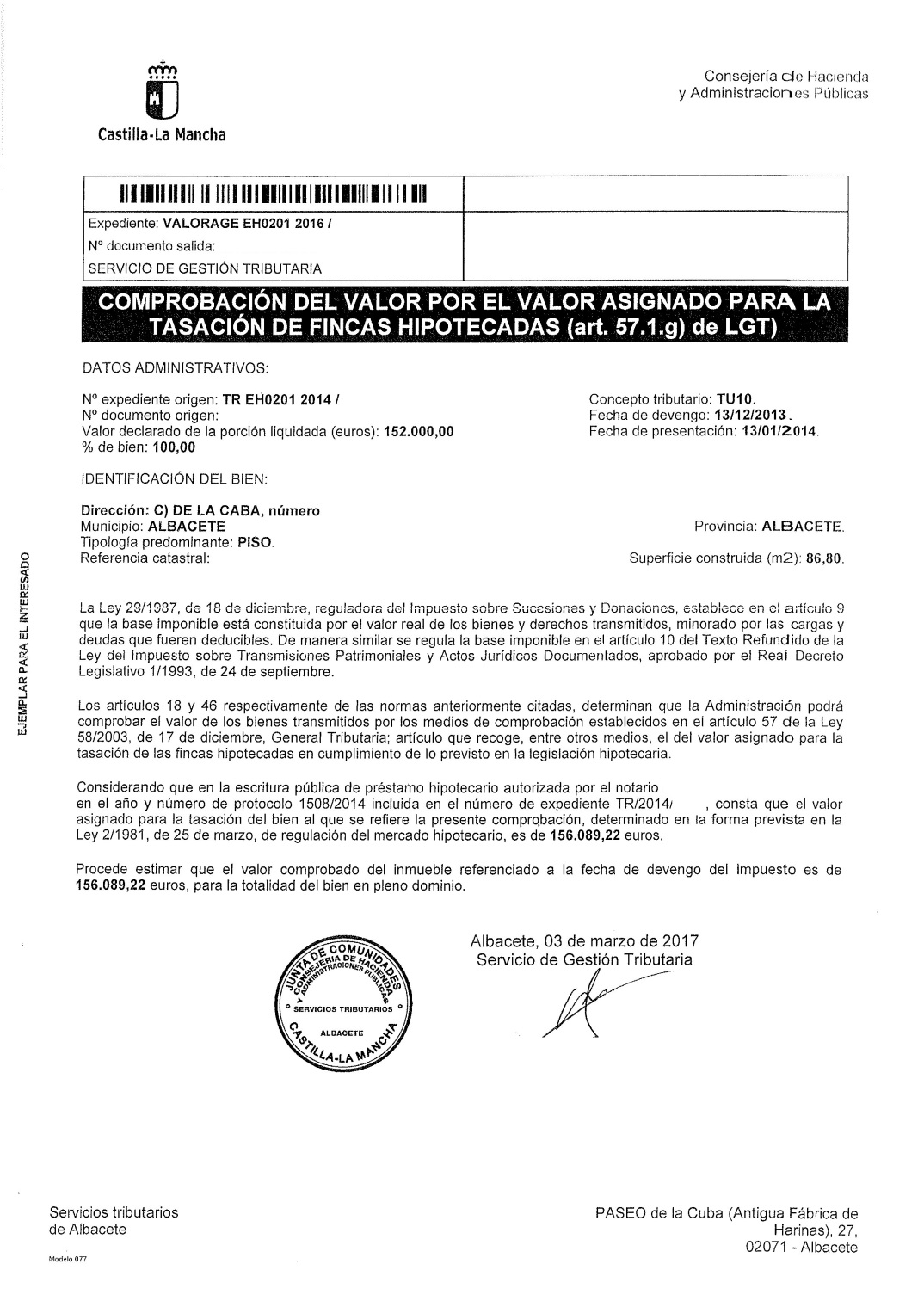 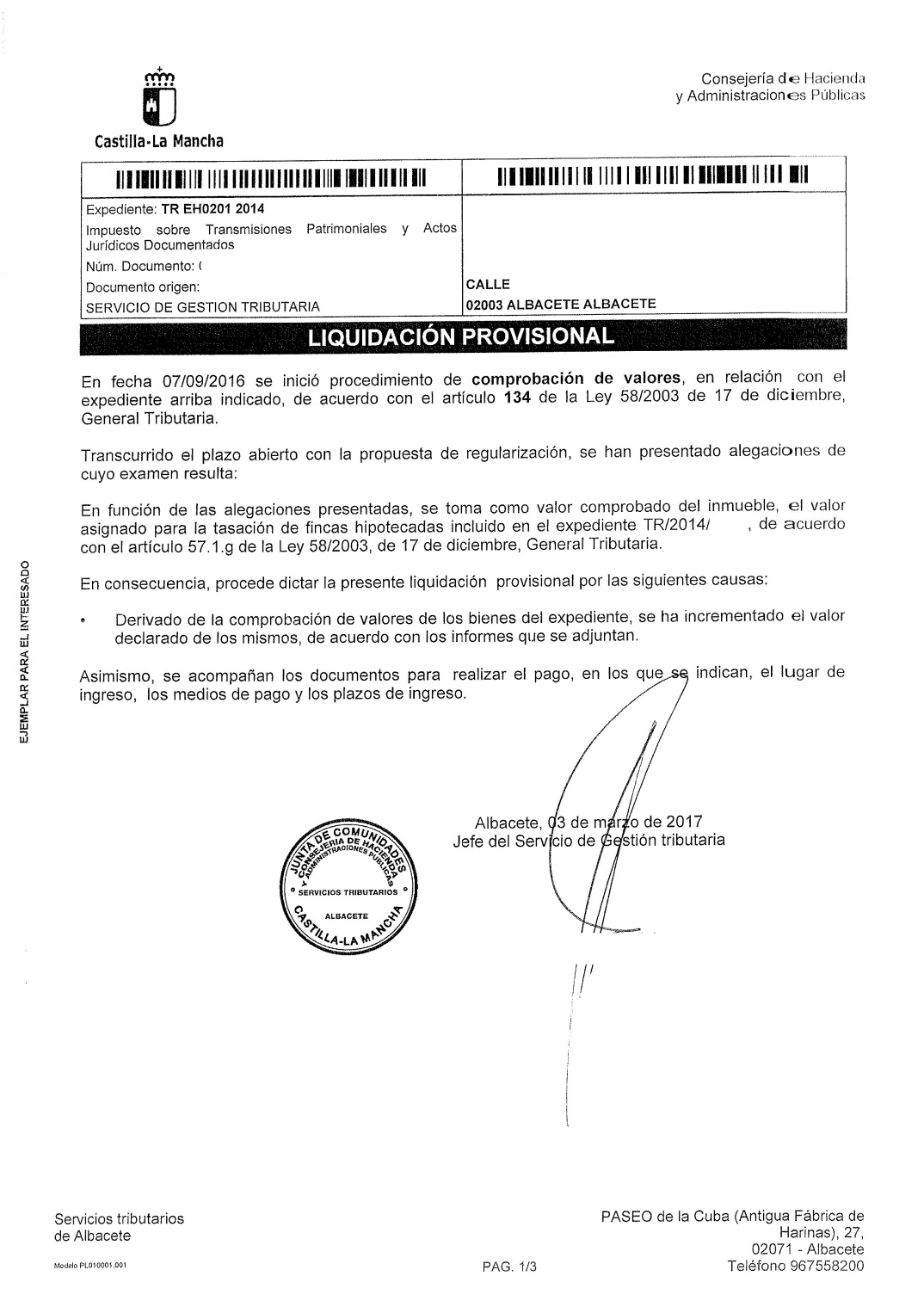 CASOS PRÁCTICOS. Ejemplo 2. Orden 17/02/2015.
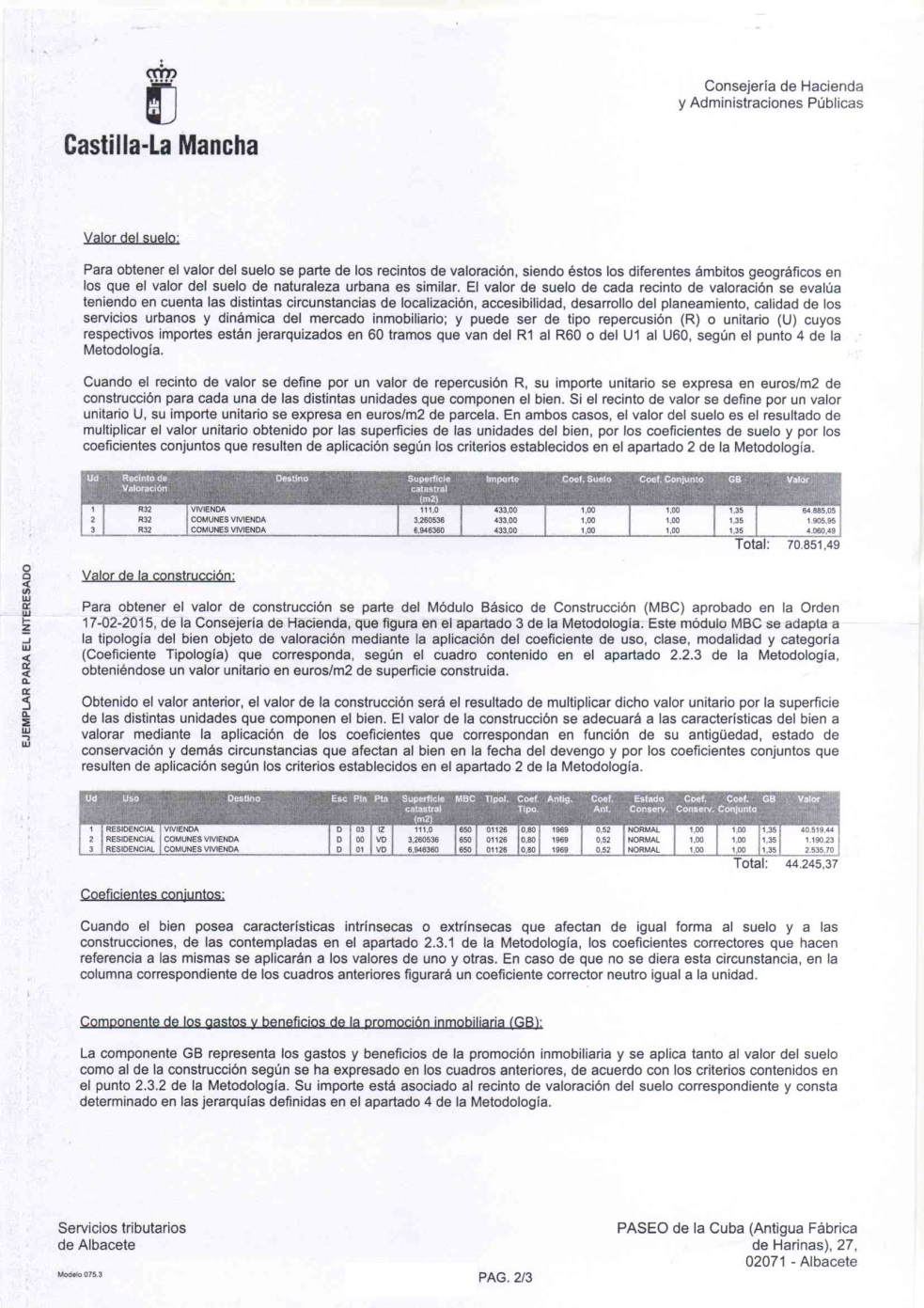 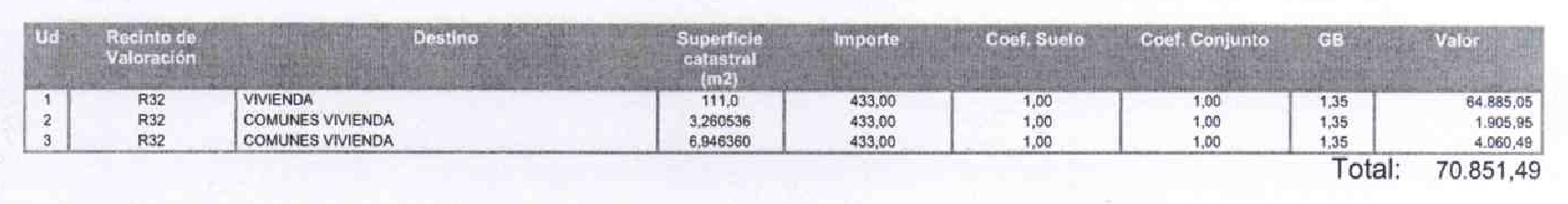 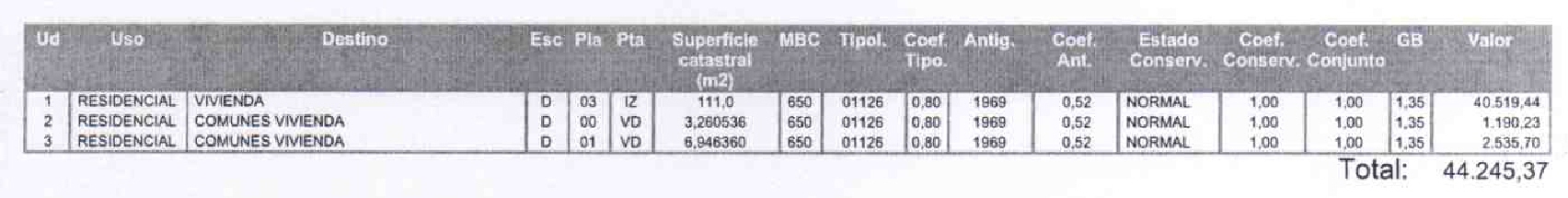 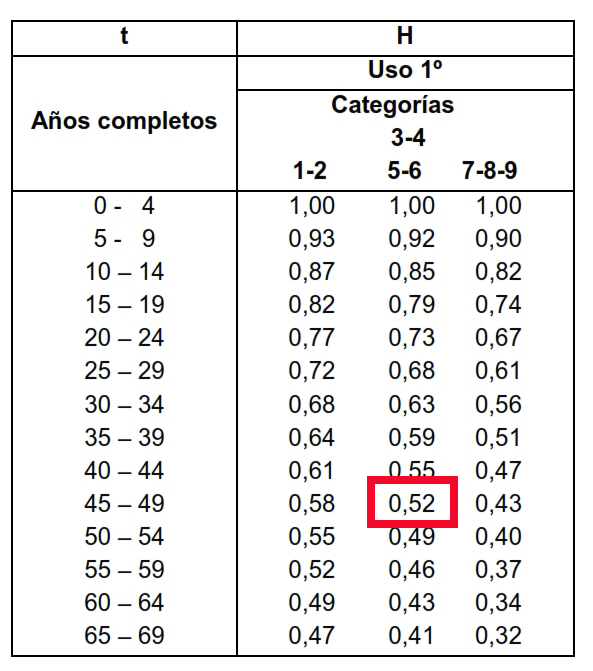 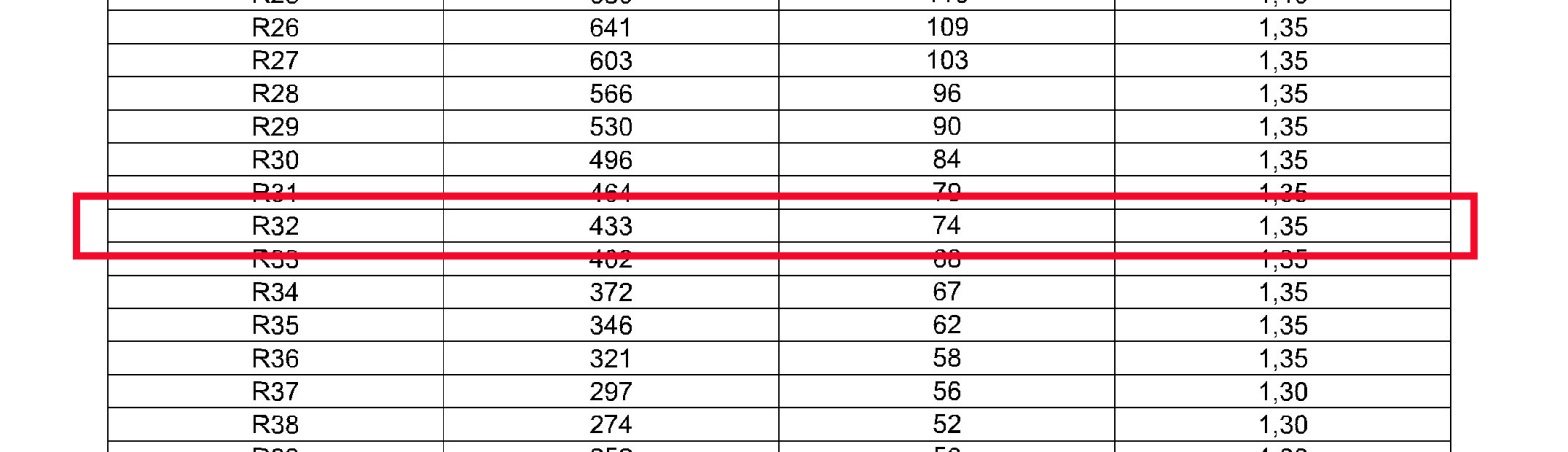 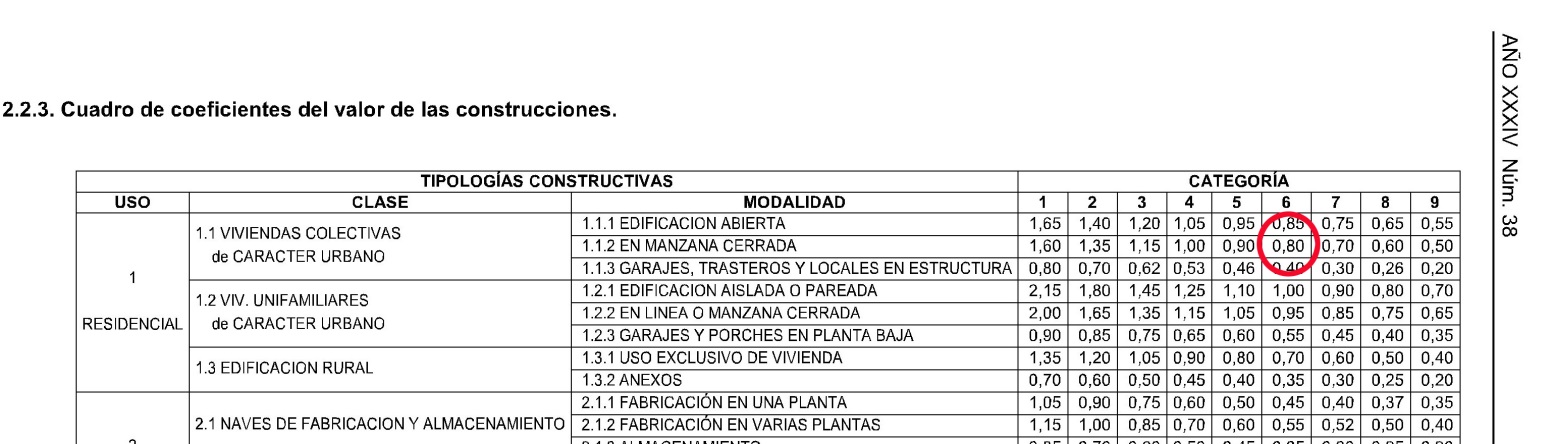 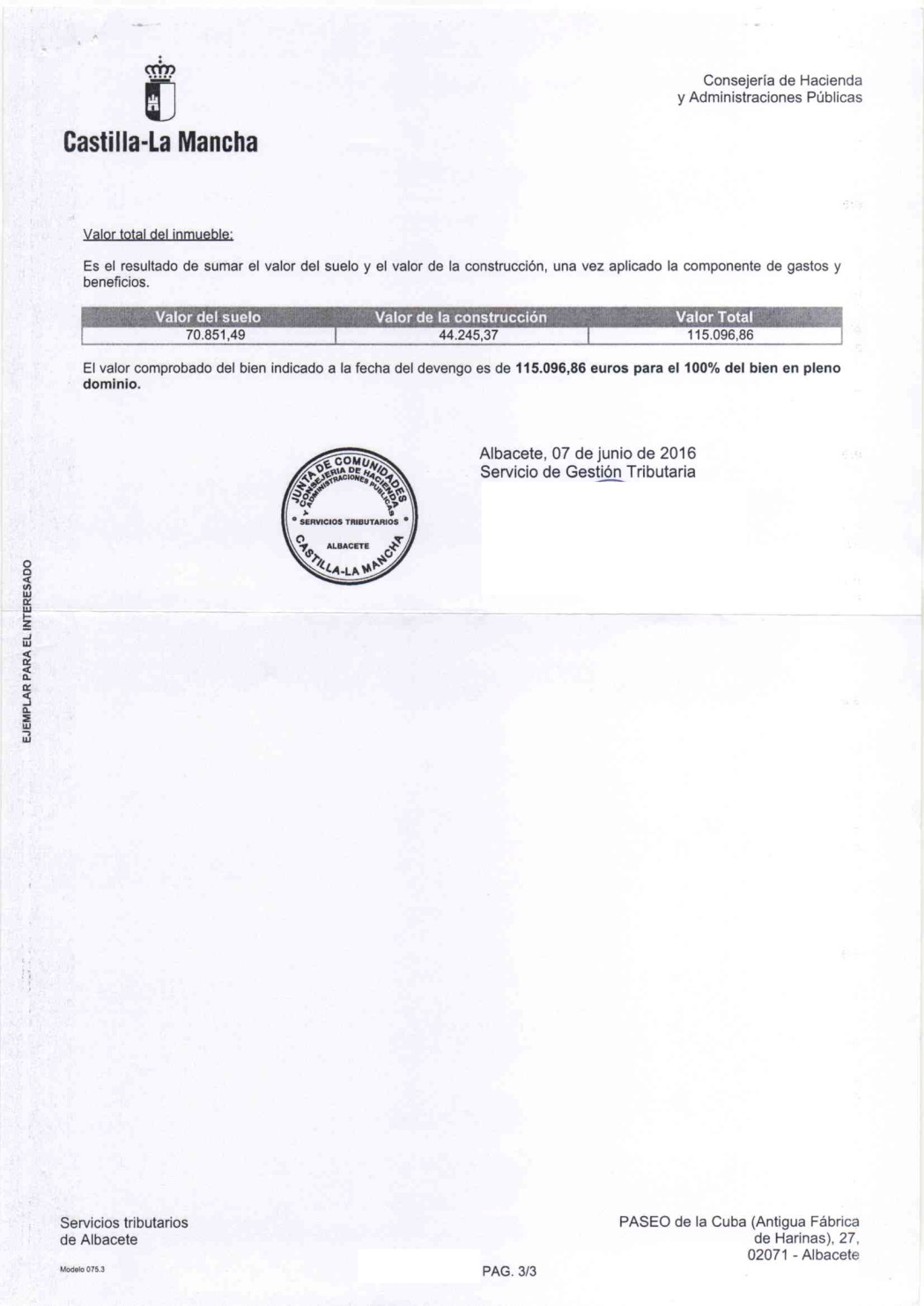 CASOS PRÁCTICOS. Ejemplo 3. RD 1020/1993
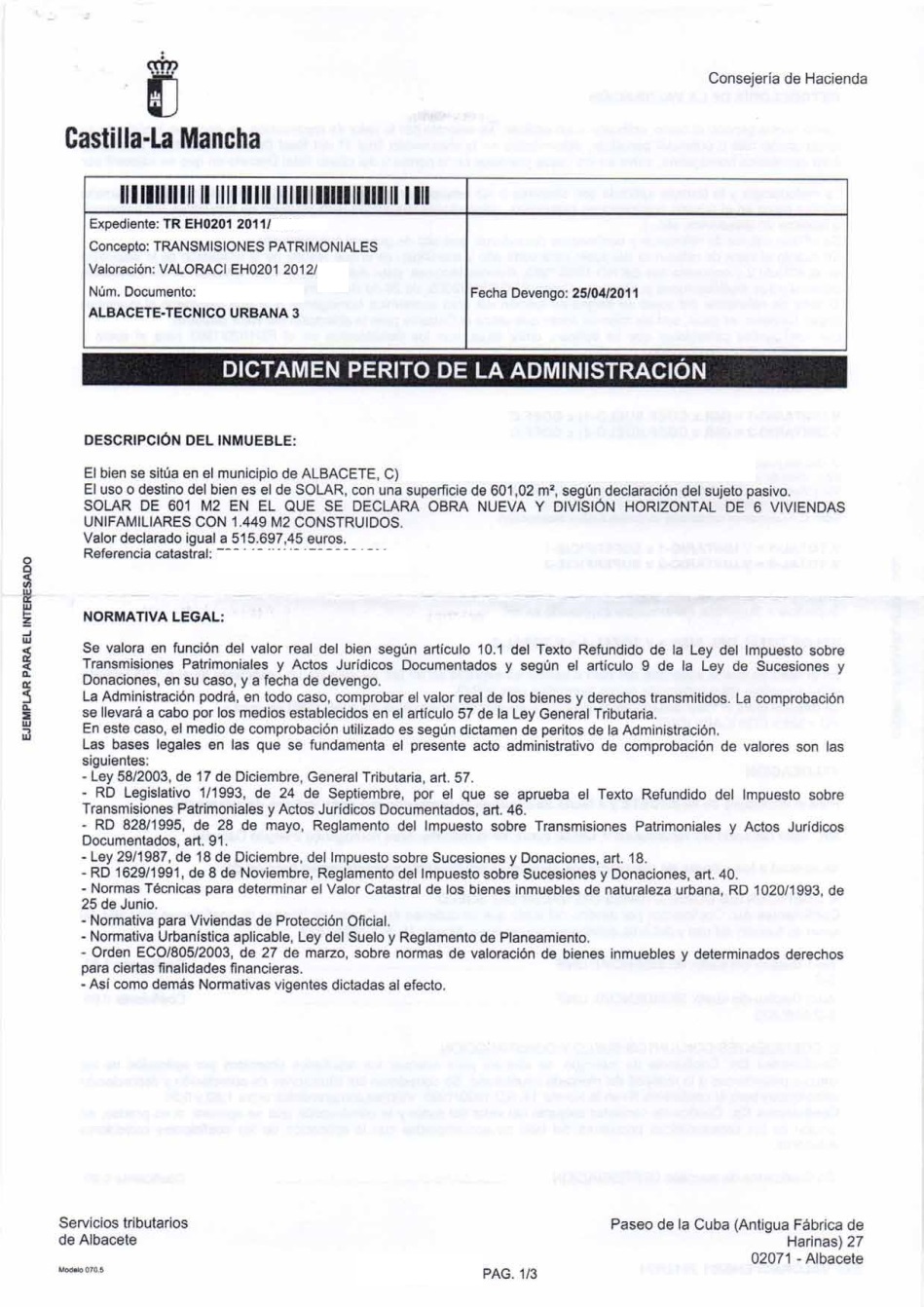 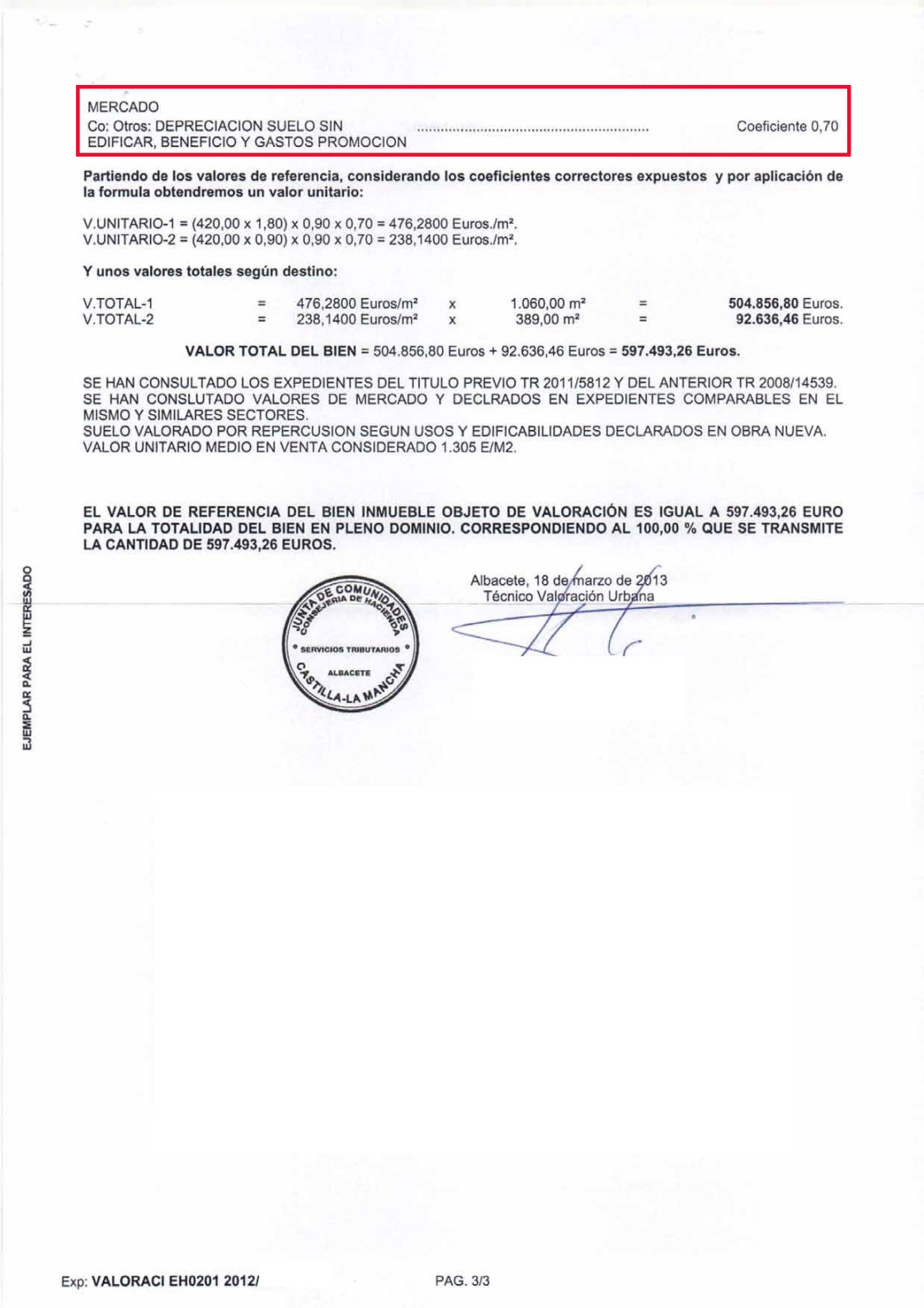 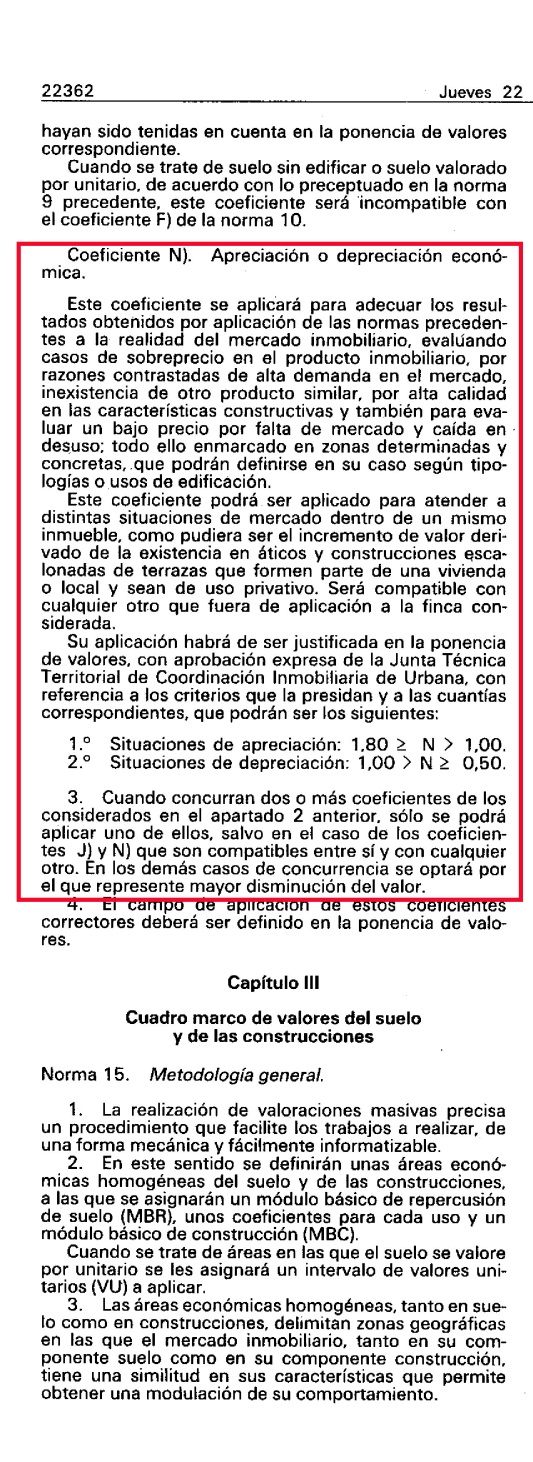 CASOS PRÁCTICOS. Ejemplo 4. RD 1020/1993
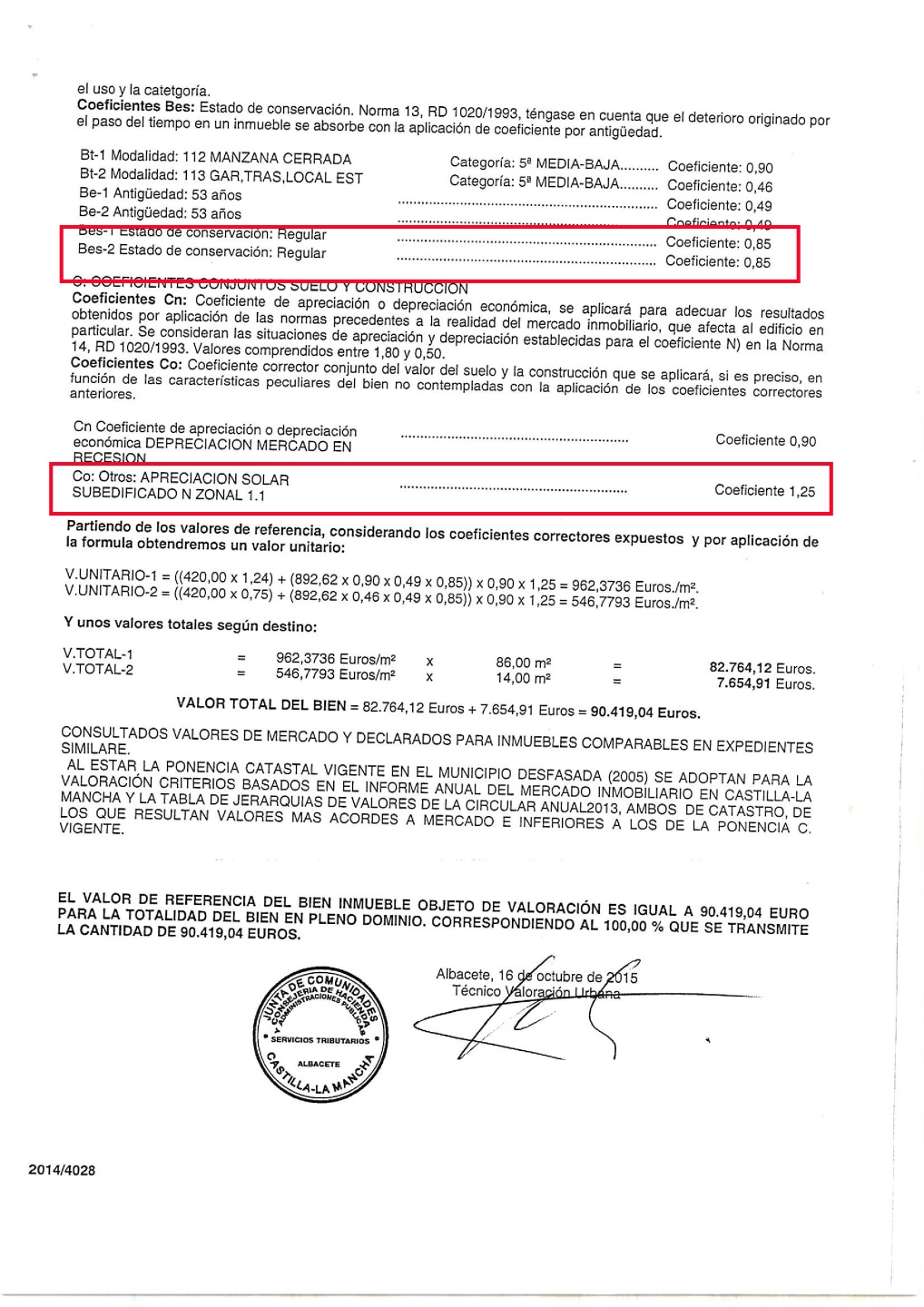 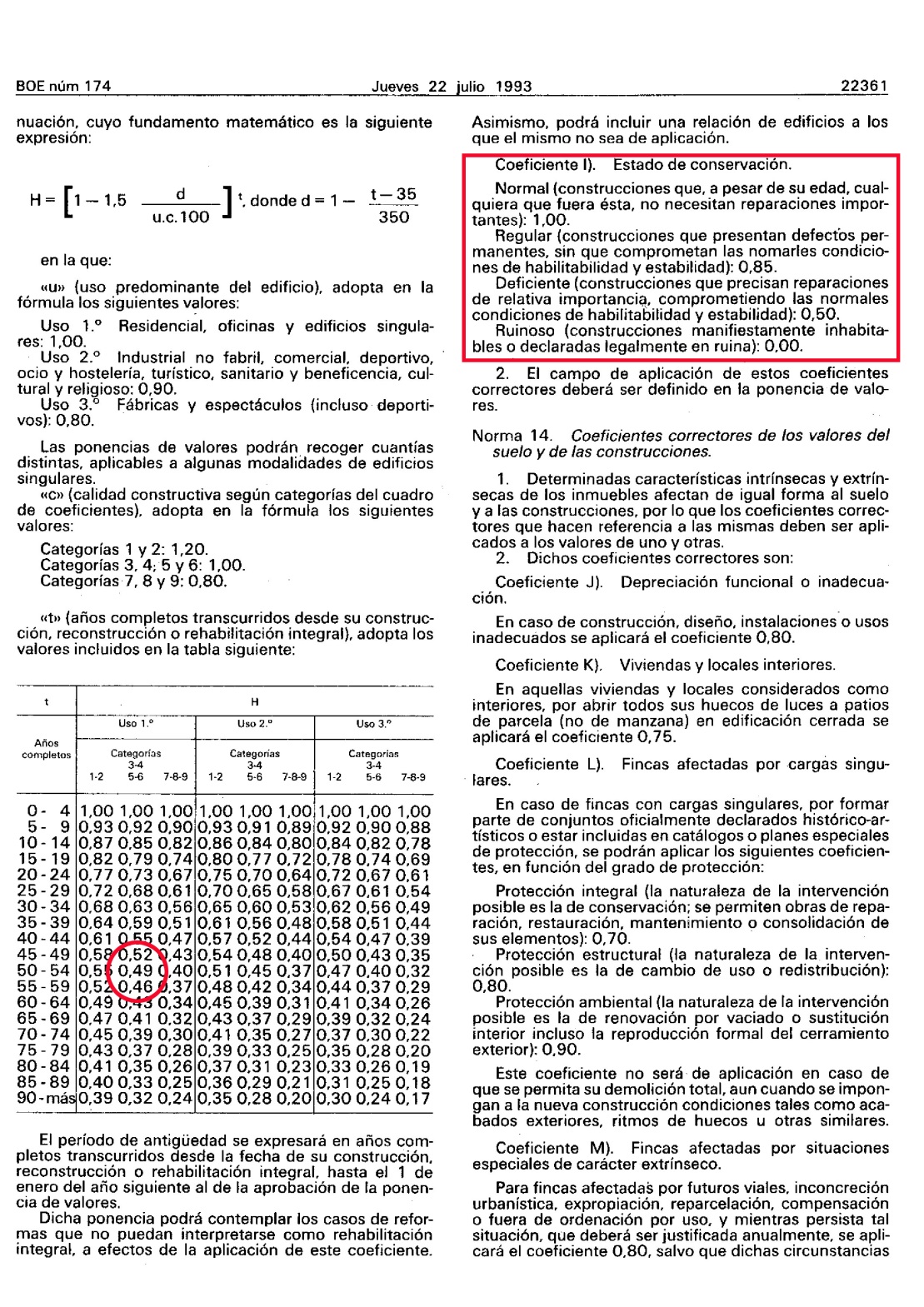 CASOS PRÁCTICOS. Ejemplo 5. Orden 03/02/2016              RD 1020/1993
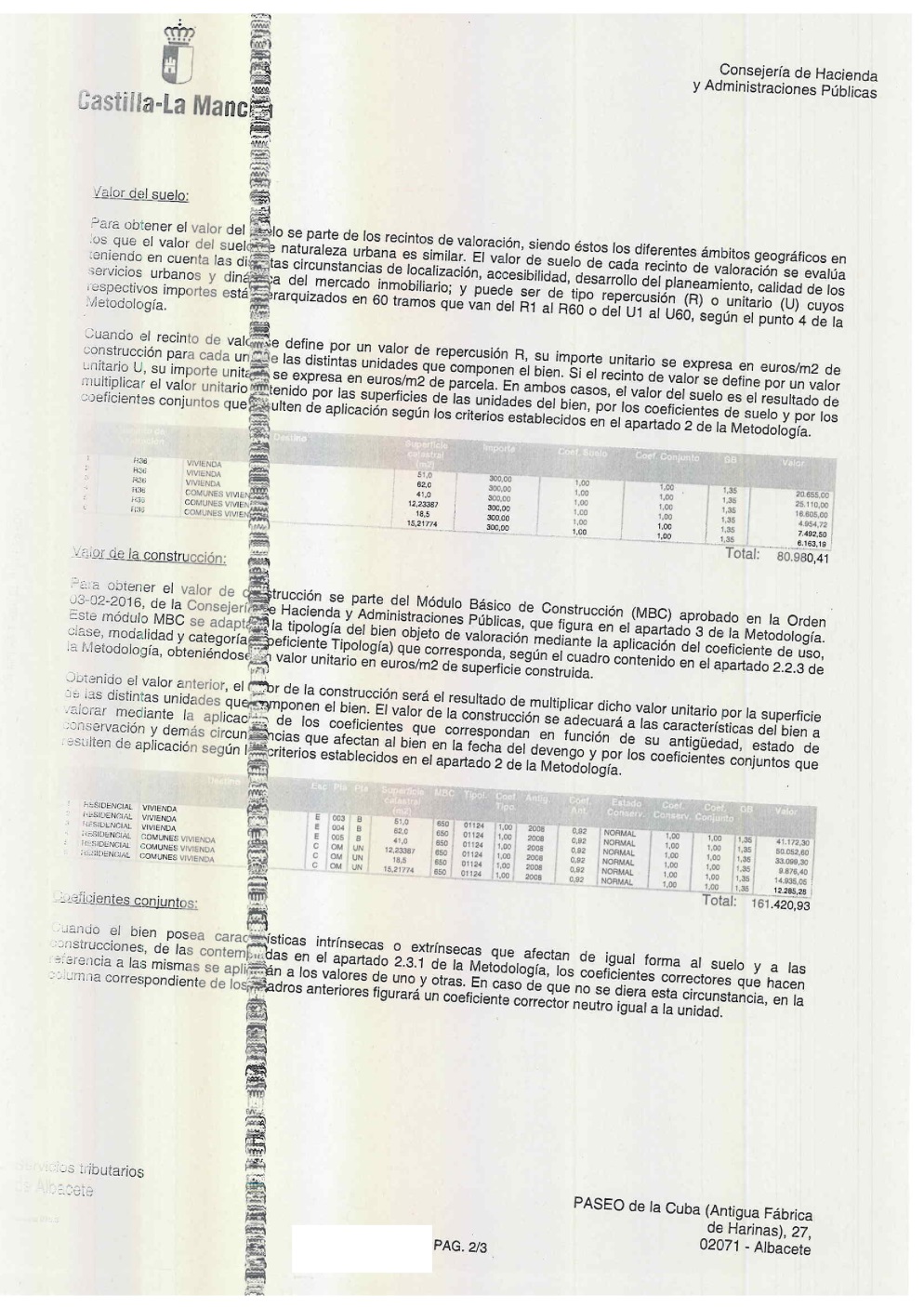 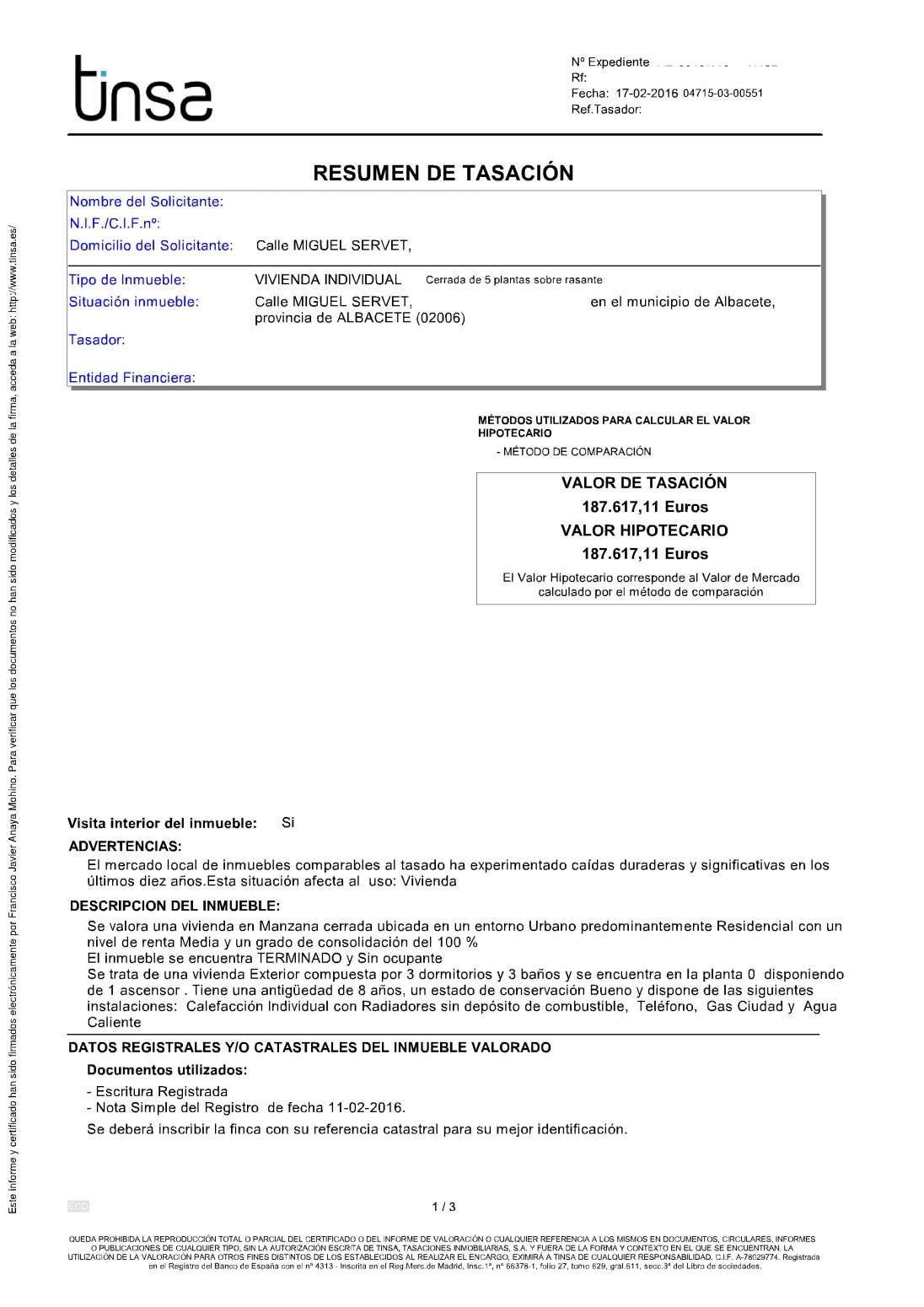 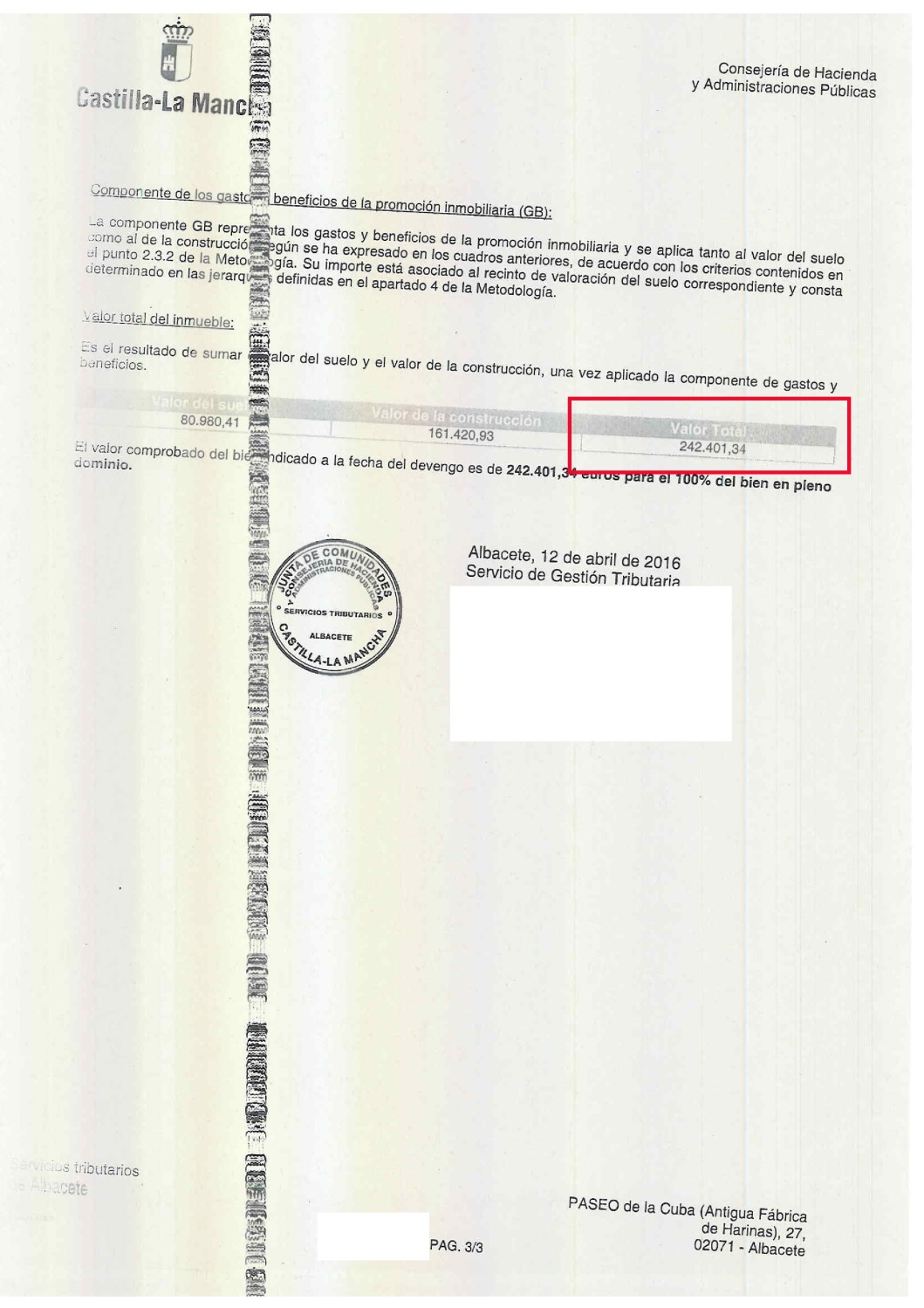 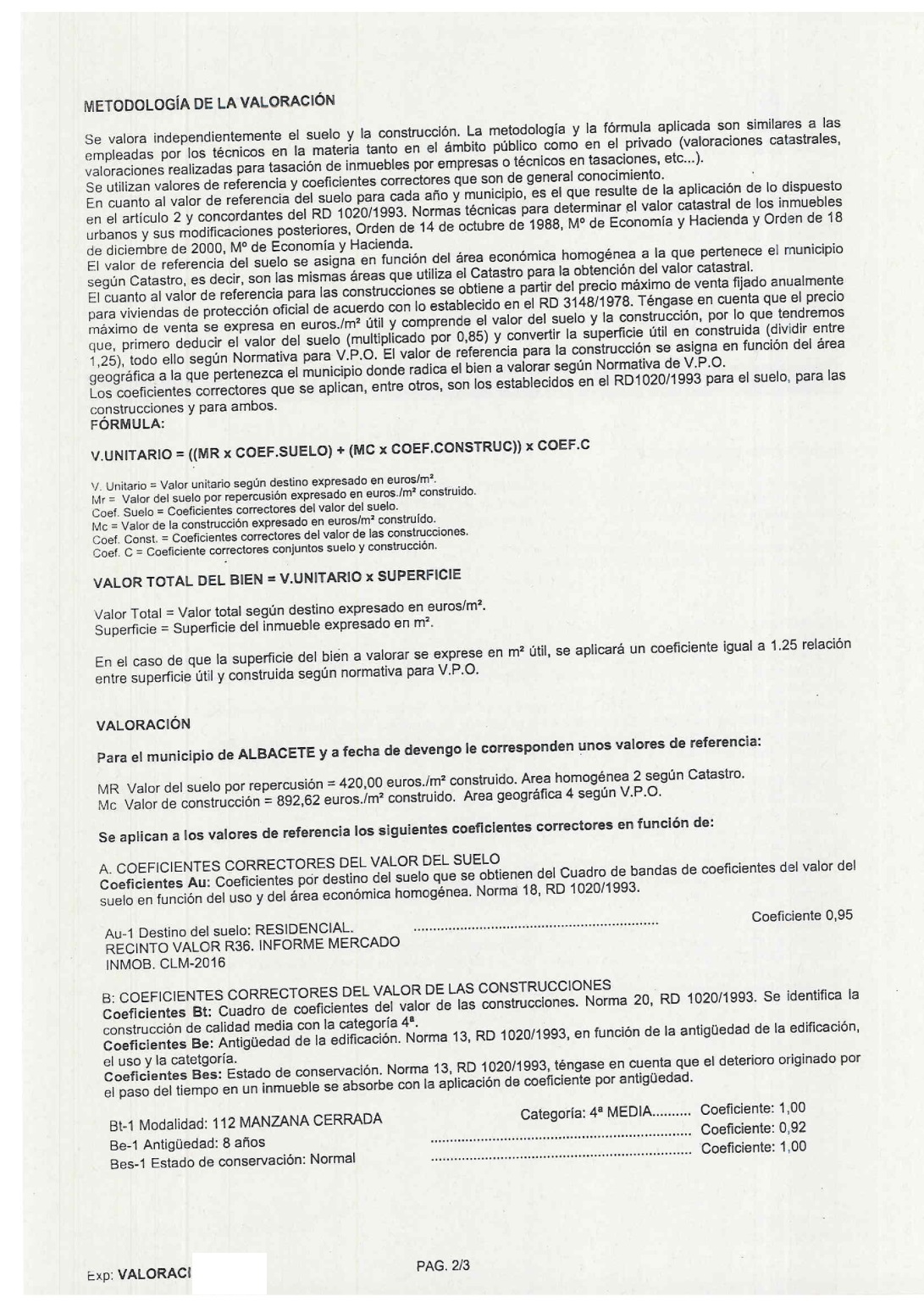 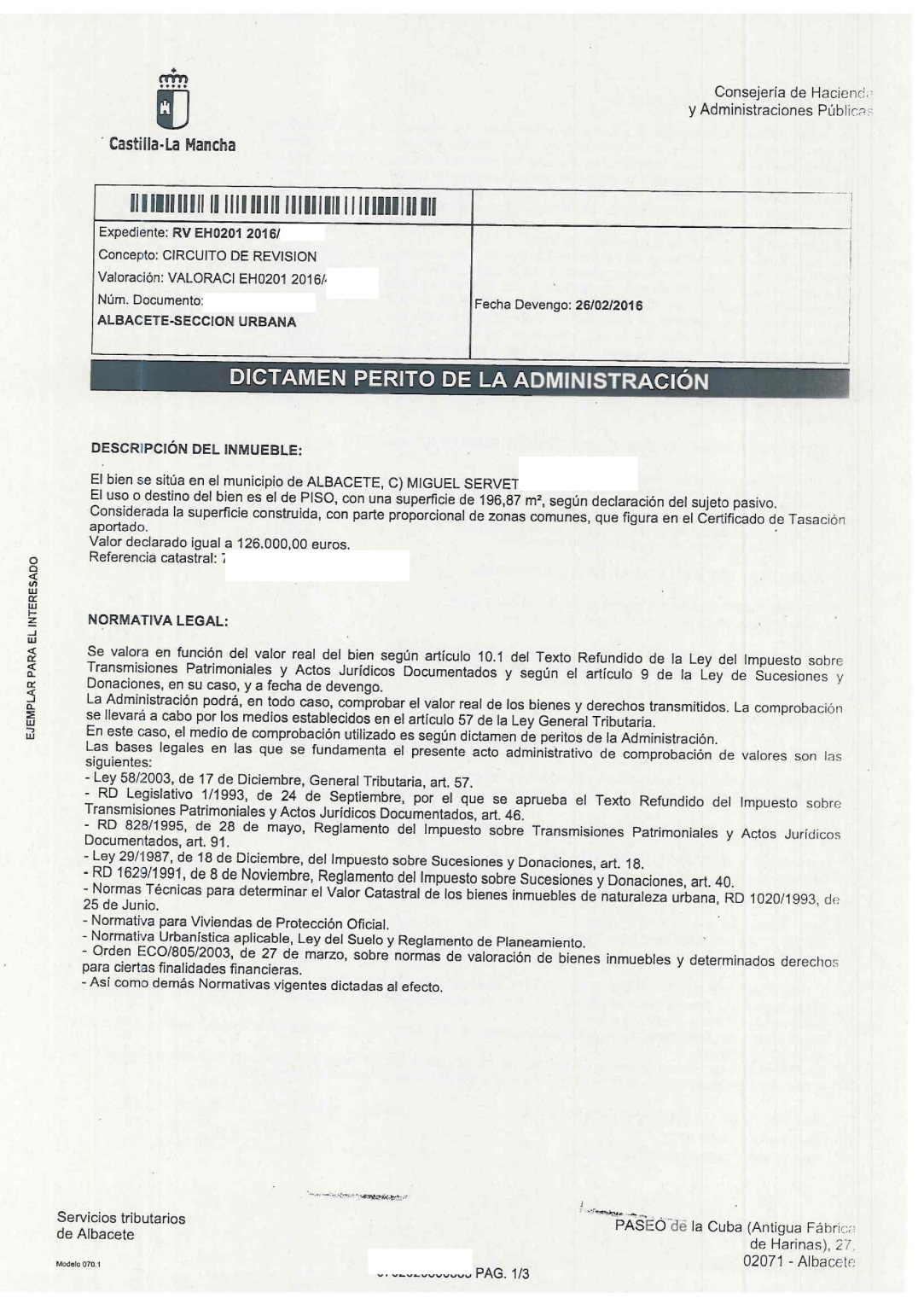 Artículo 57.1.g Ley 58/2003
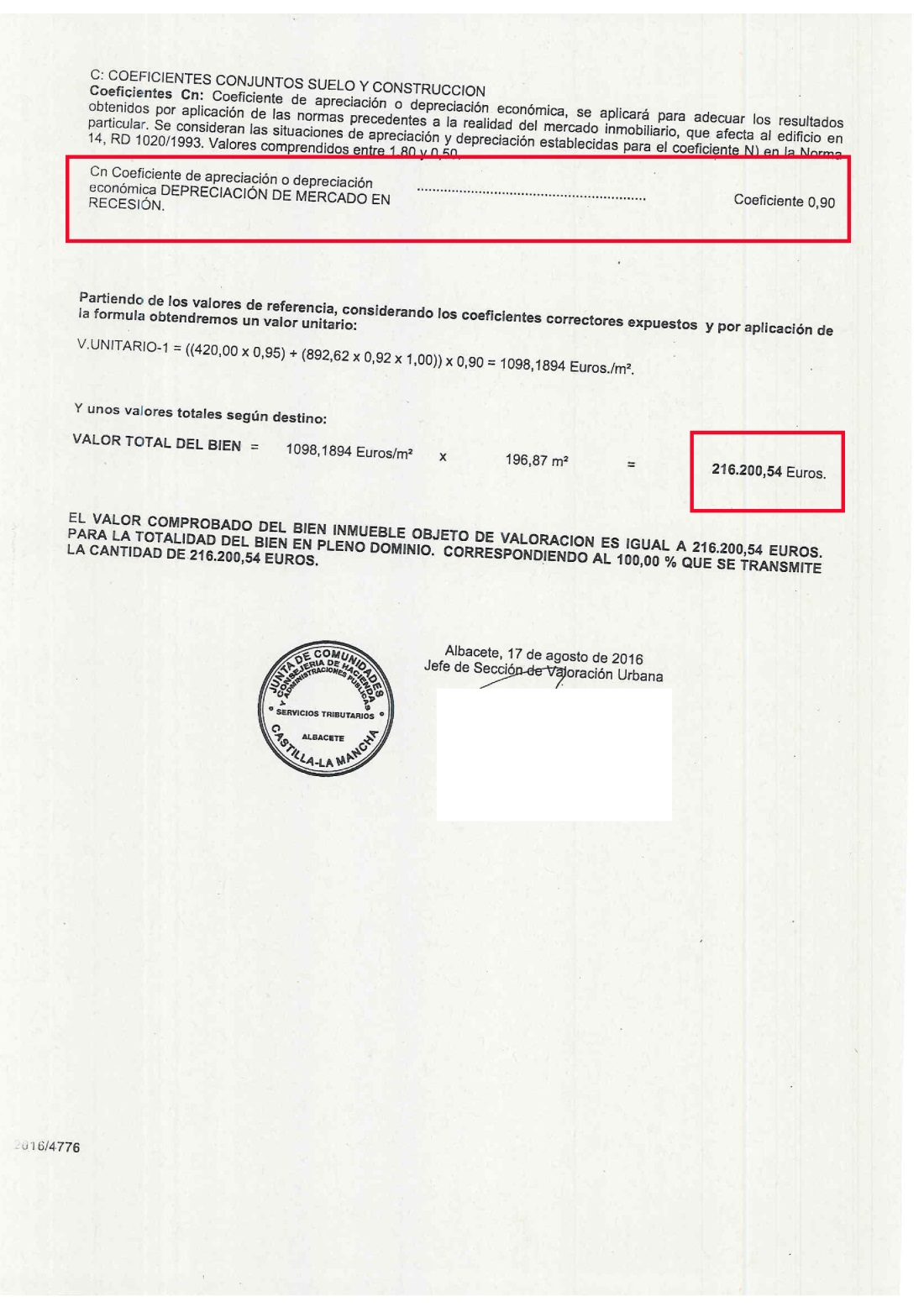 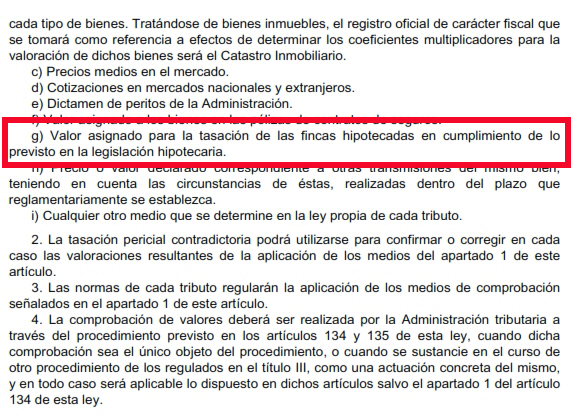 Artículo 135.2 Ley 58/2003
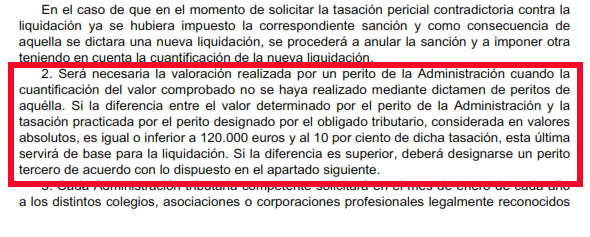 CASOS PRÁCTICOS. Ejemplo 6. Tasación retrospectiva. ECO 805/2003
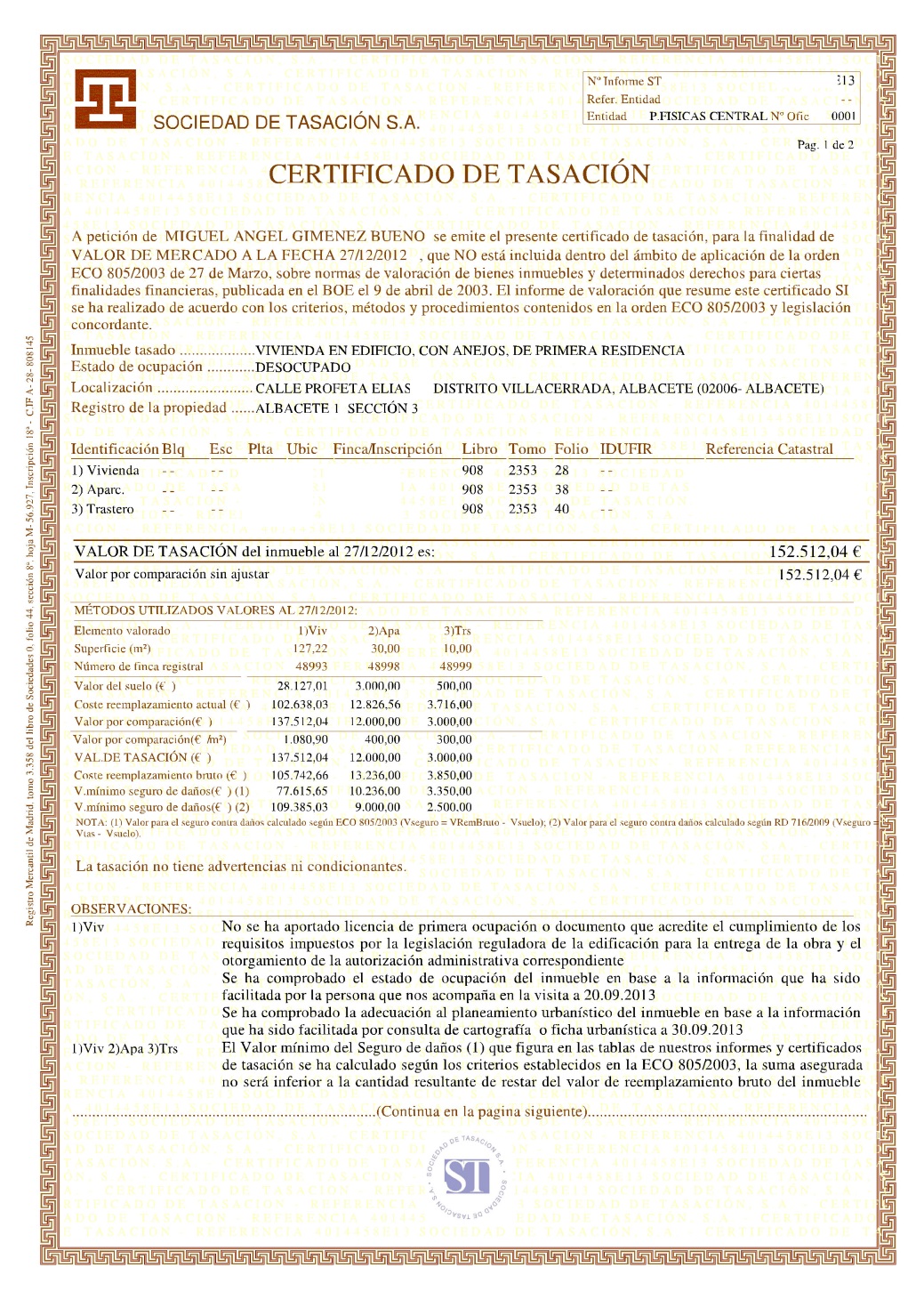 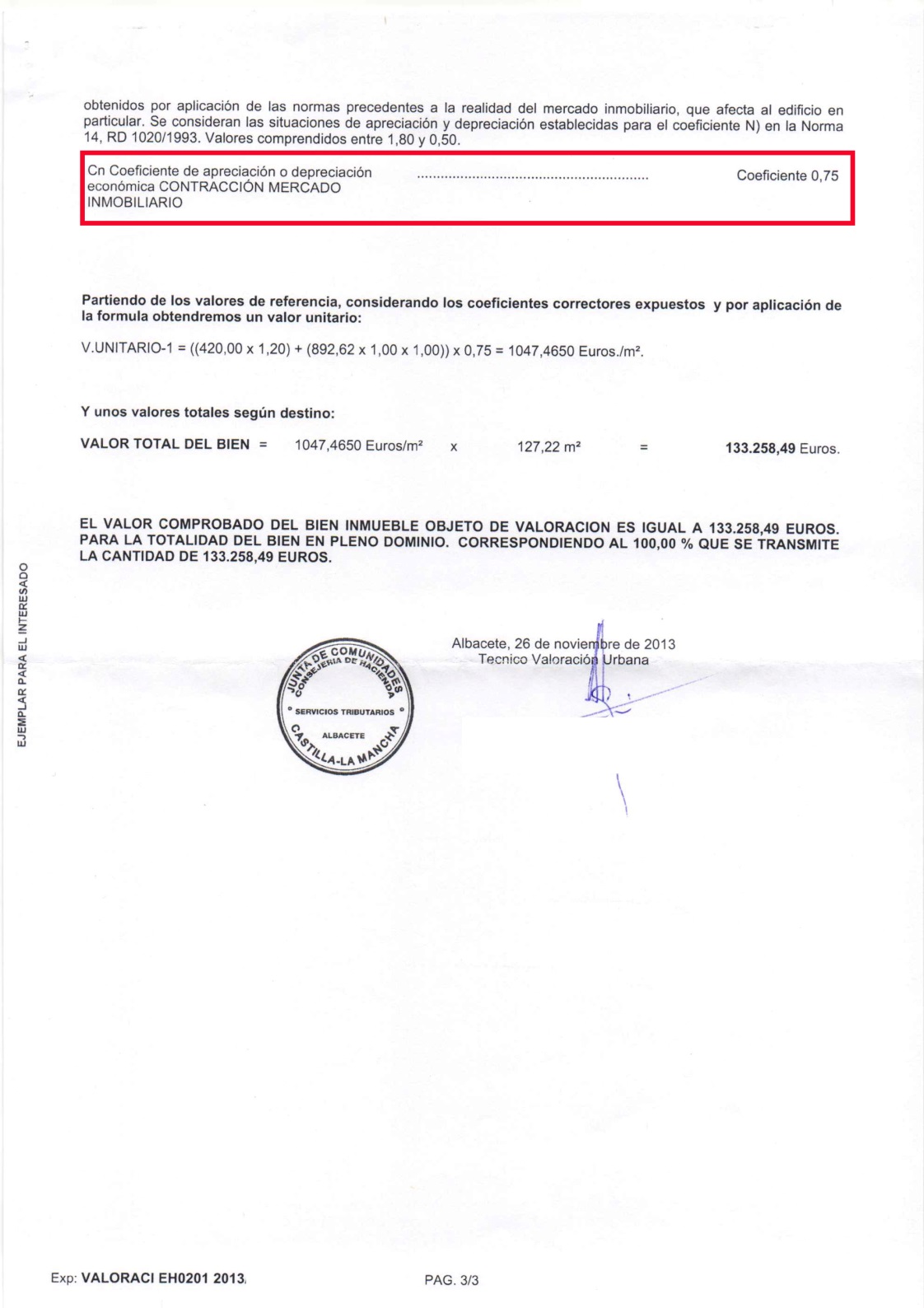 CASOS PRÁCTICOS. Ejemplo 7. Orden 03/02/2016             RD 1020/1993
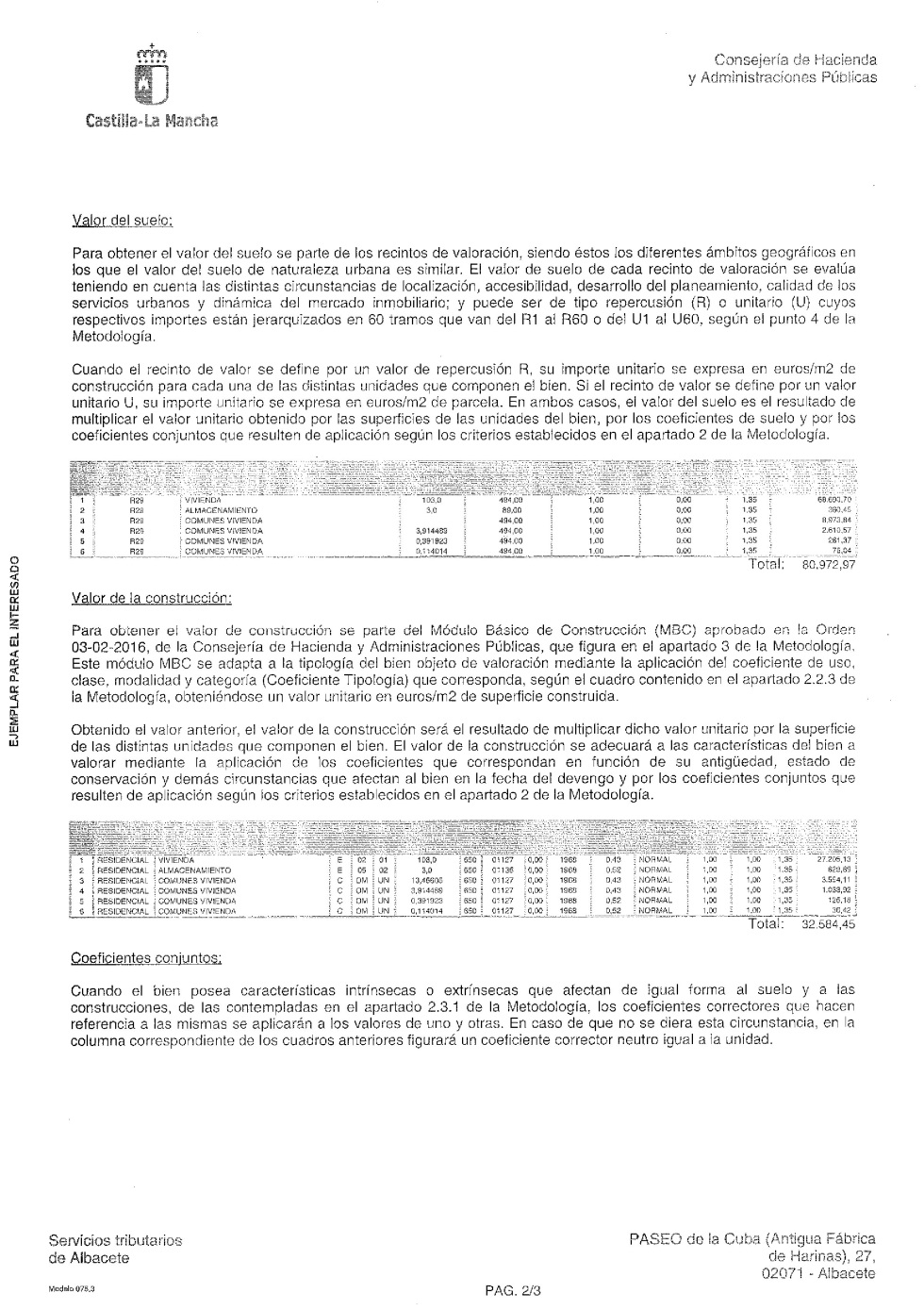 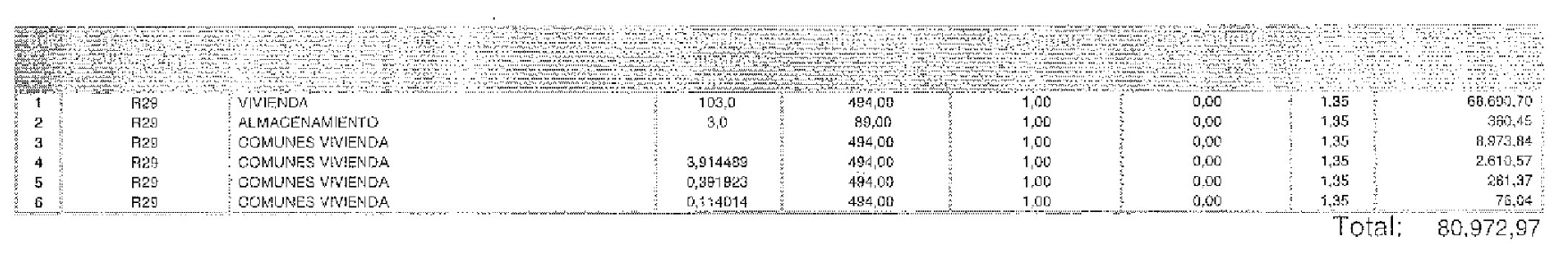 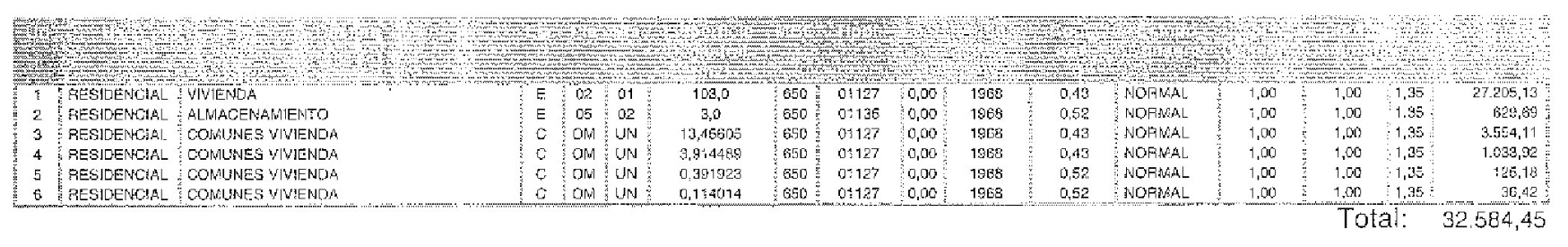 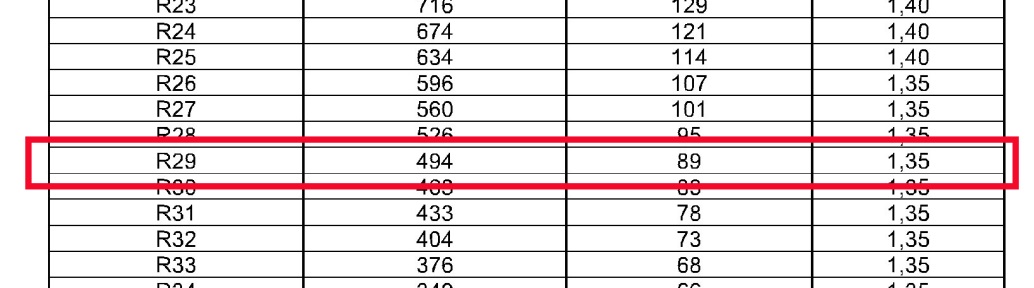 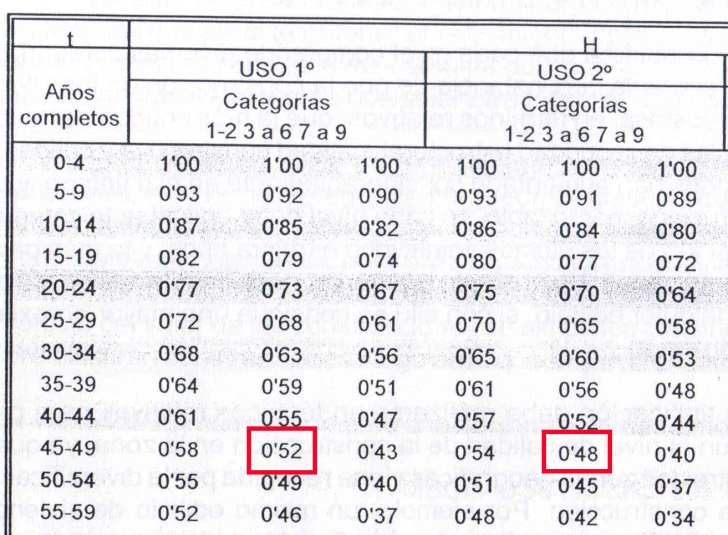 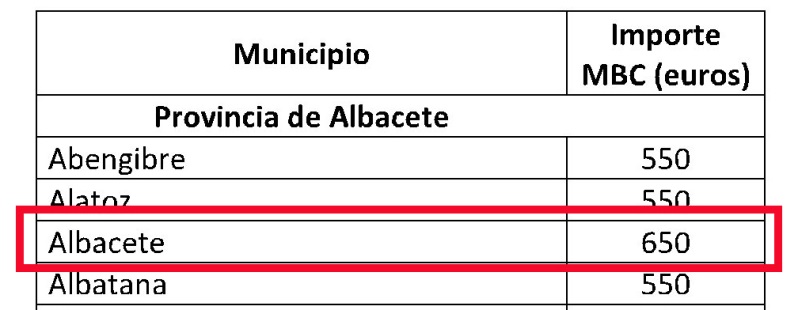 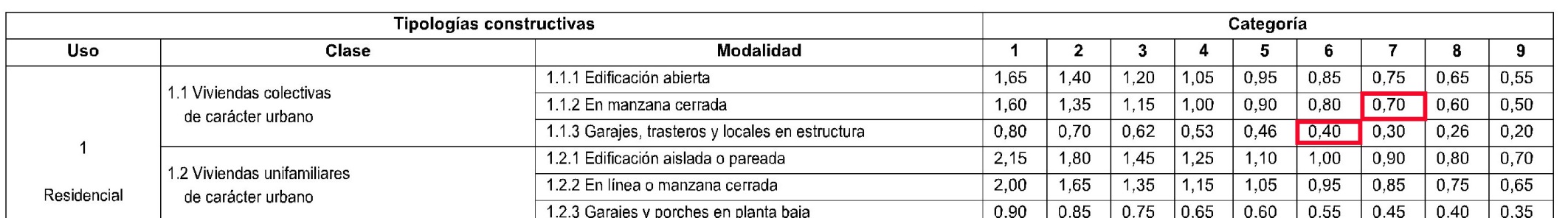 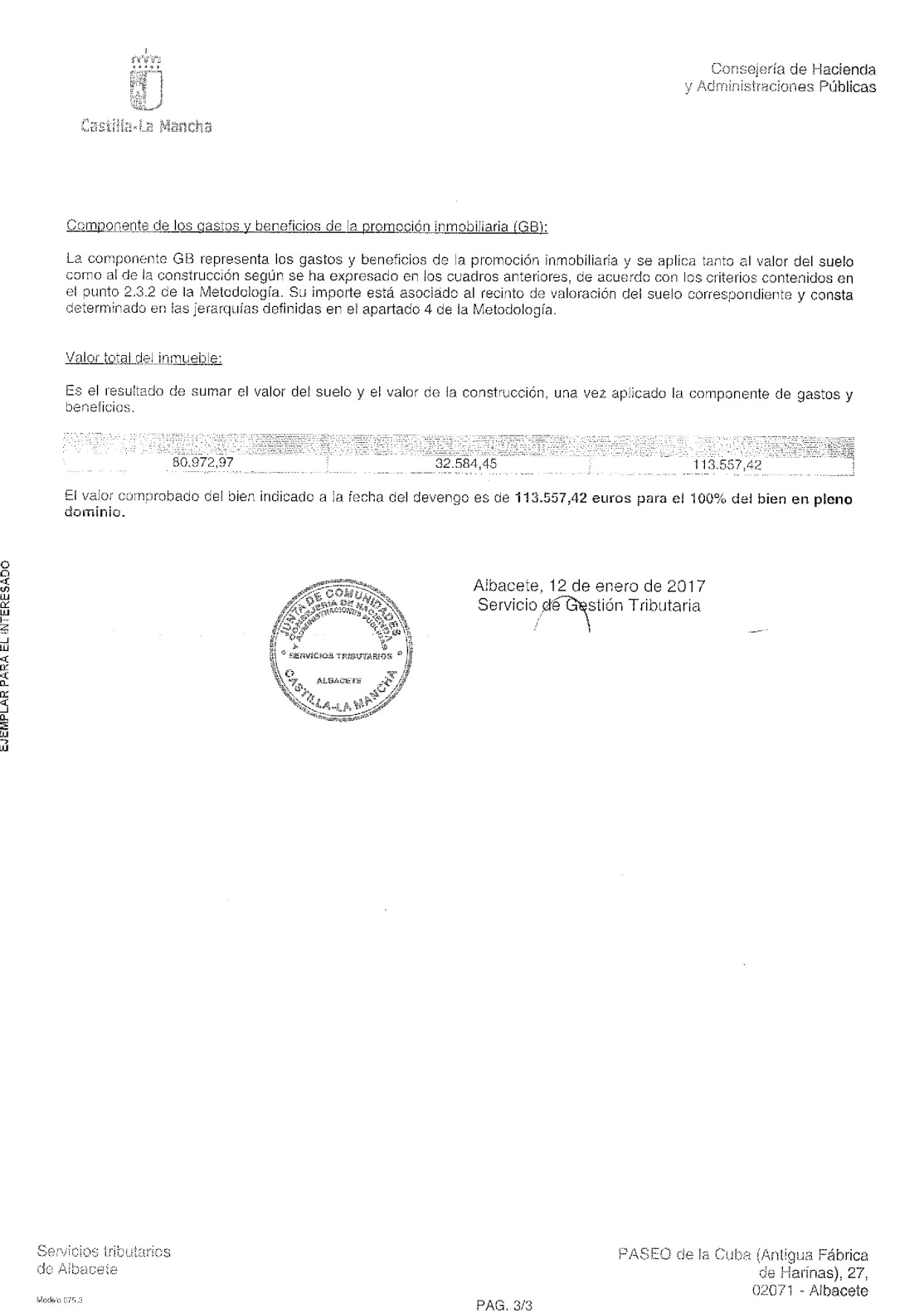 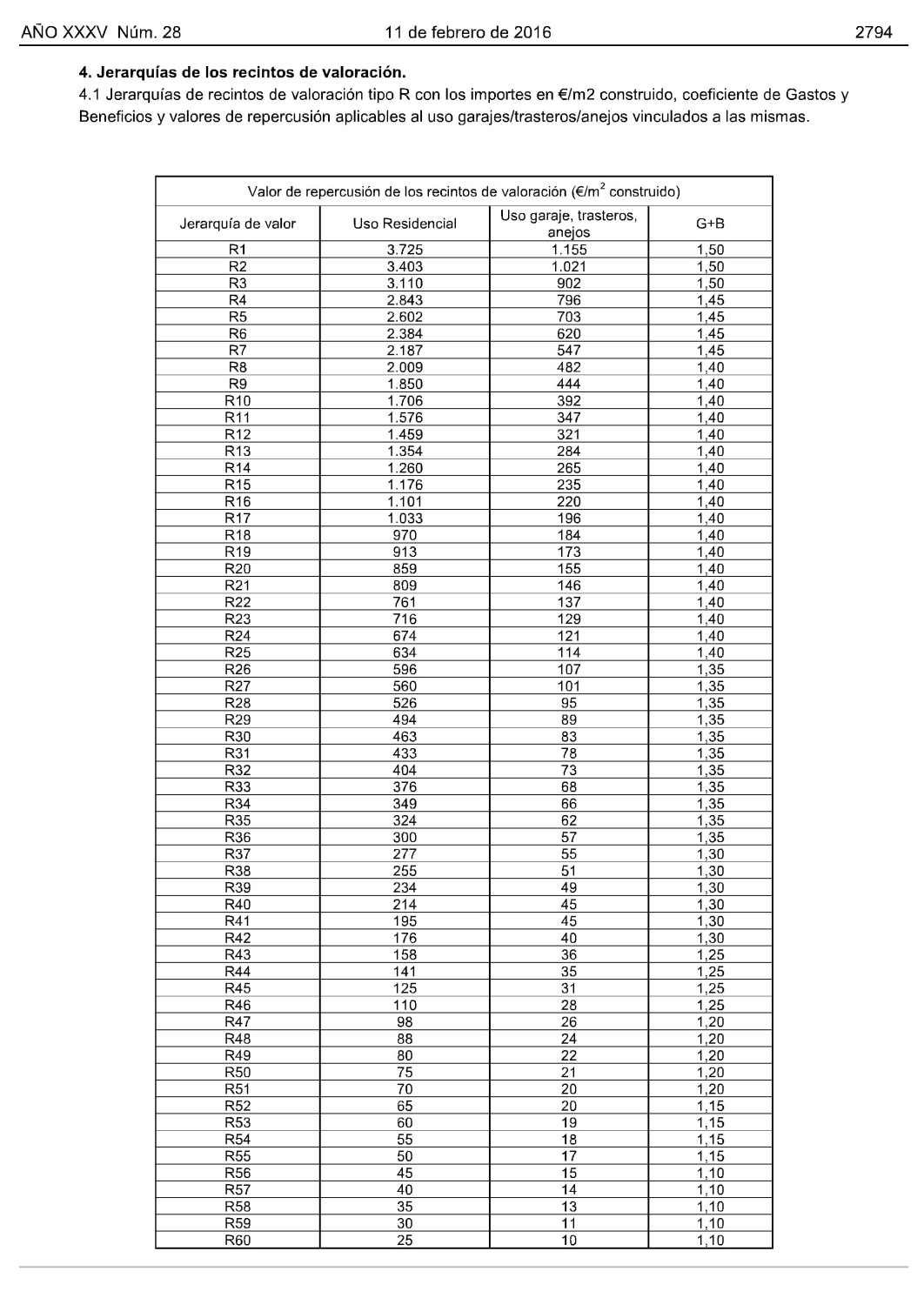 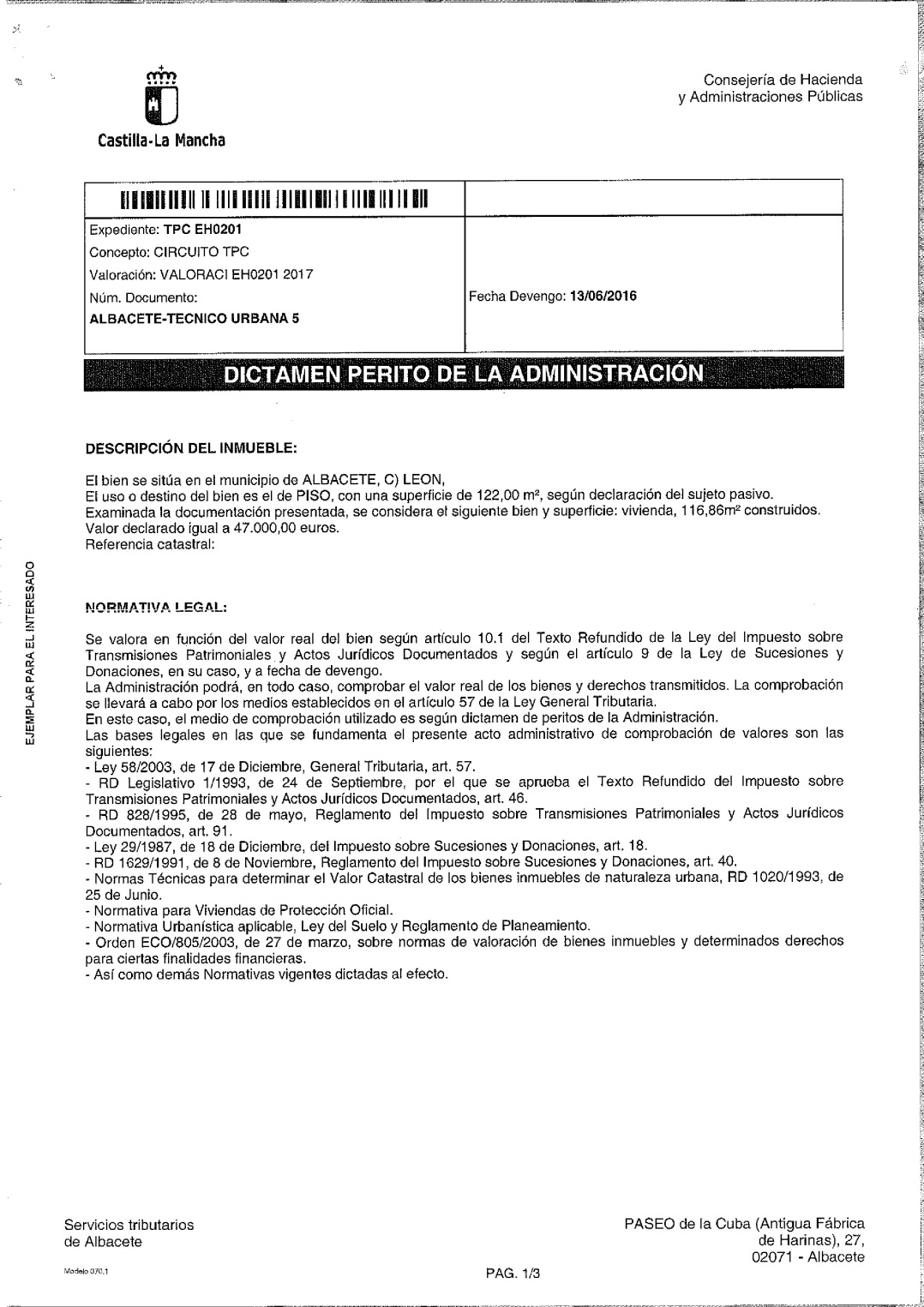 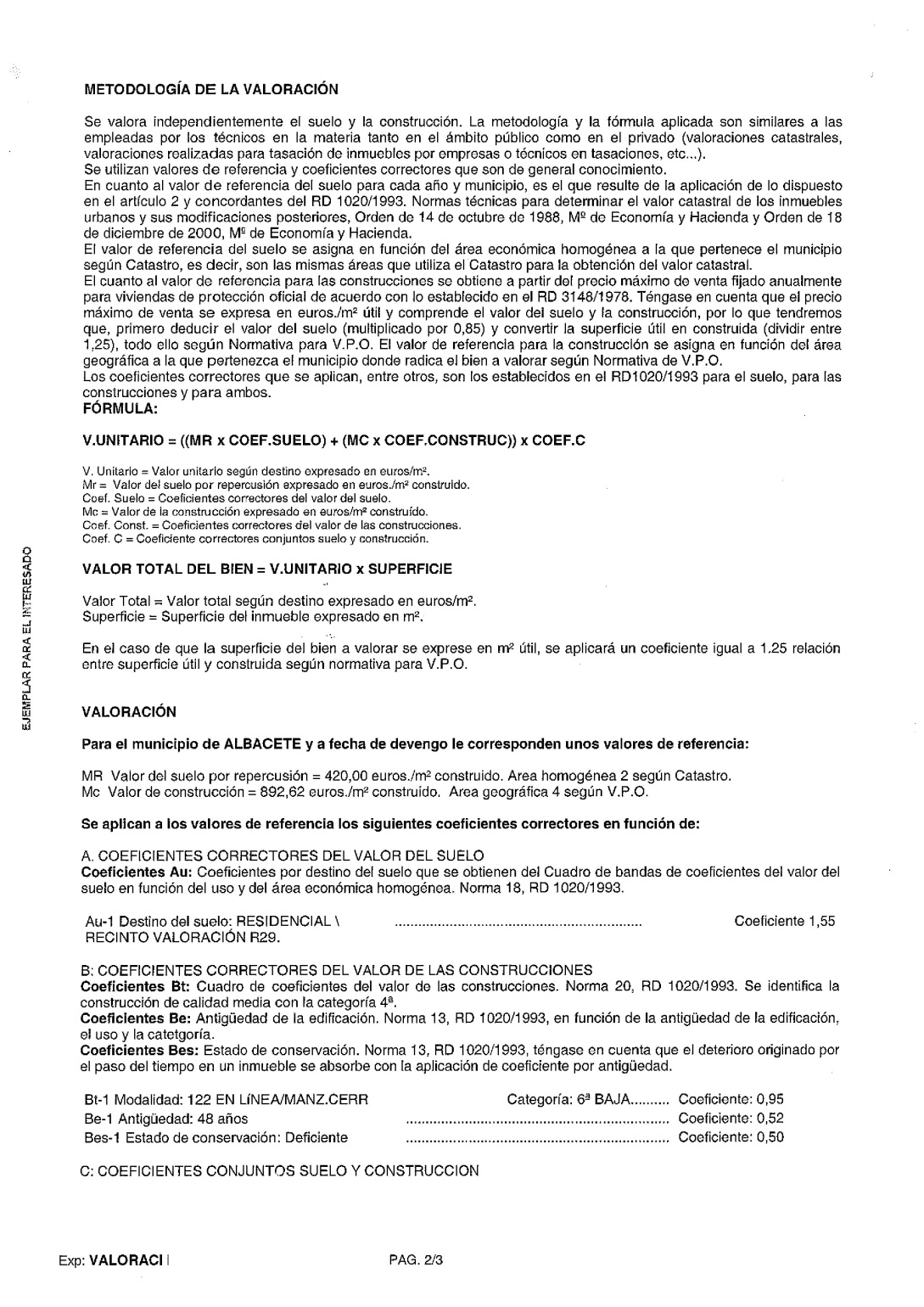 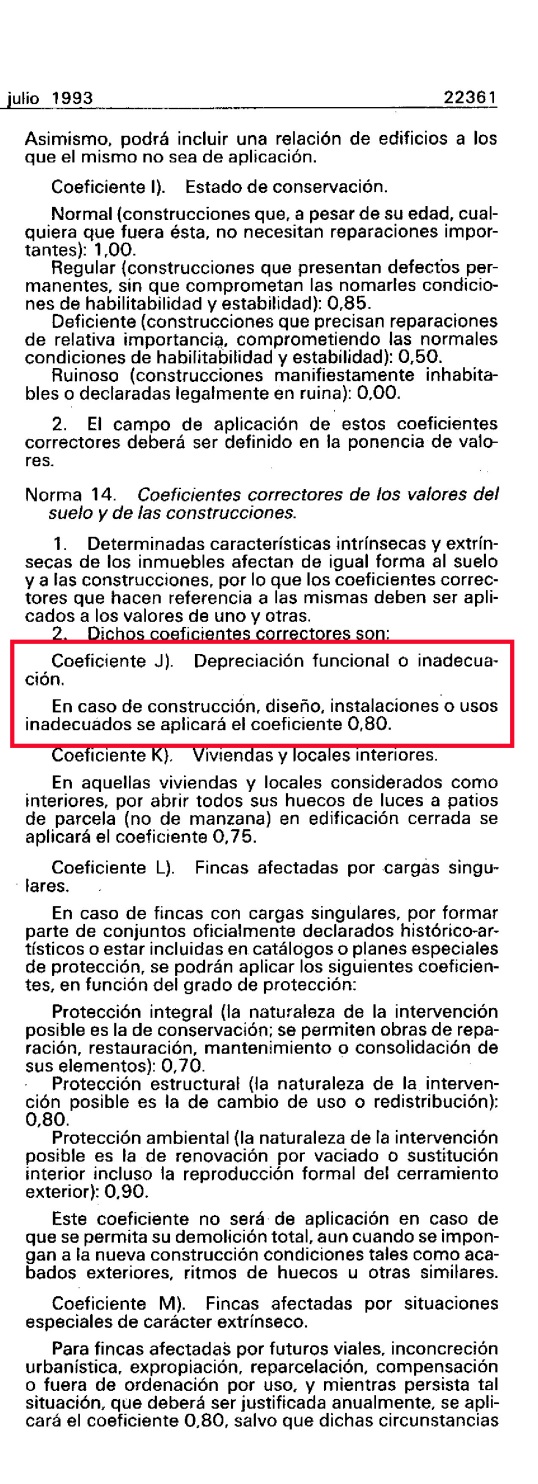 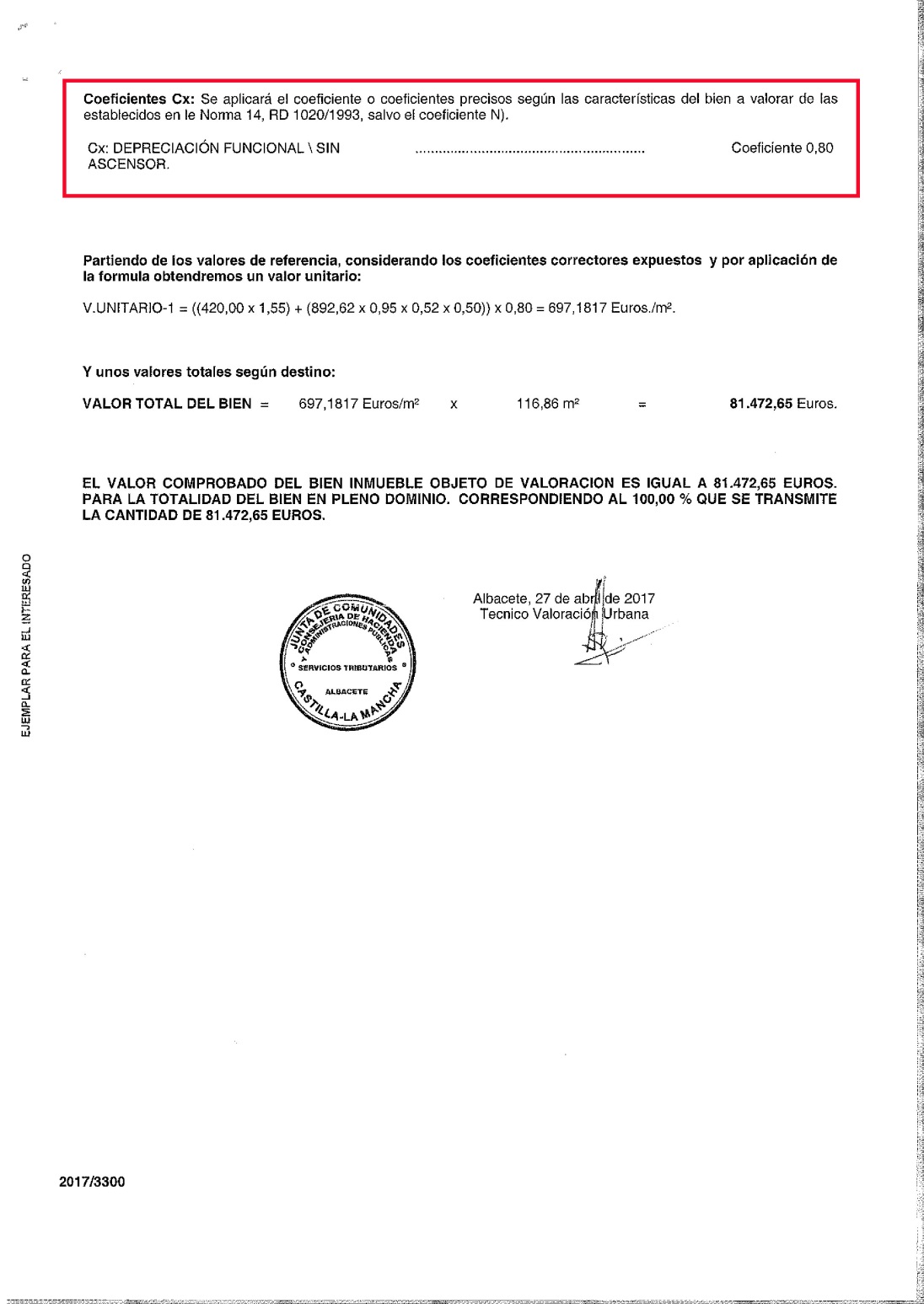 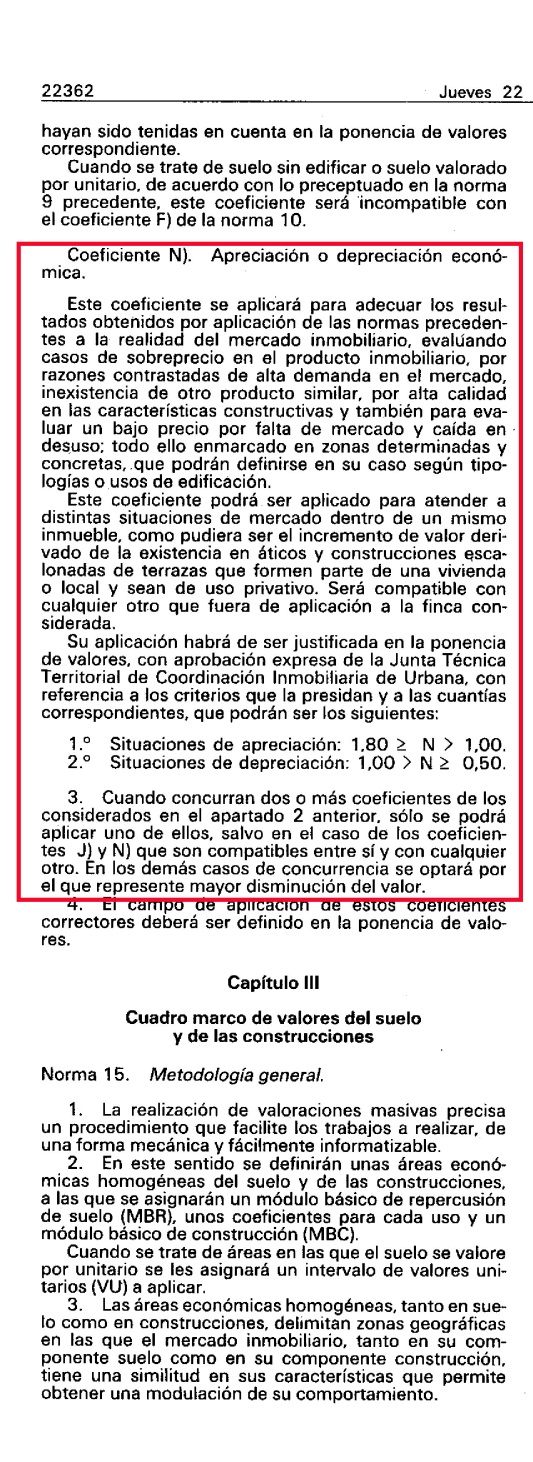 CASOS PRÁCTICOS. Ejemplo 8.
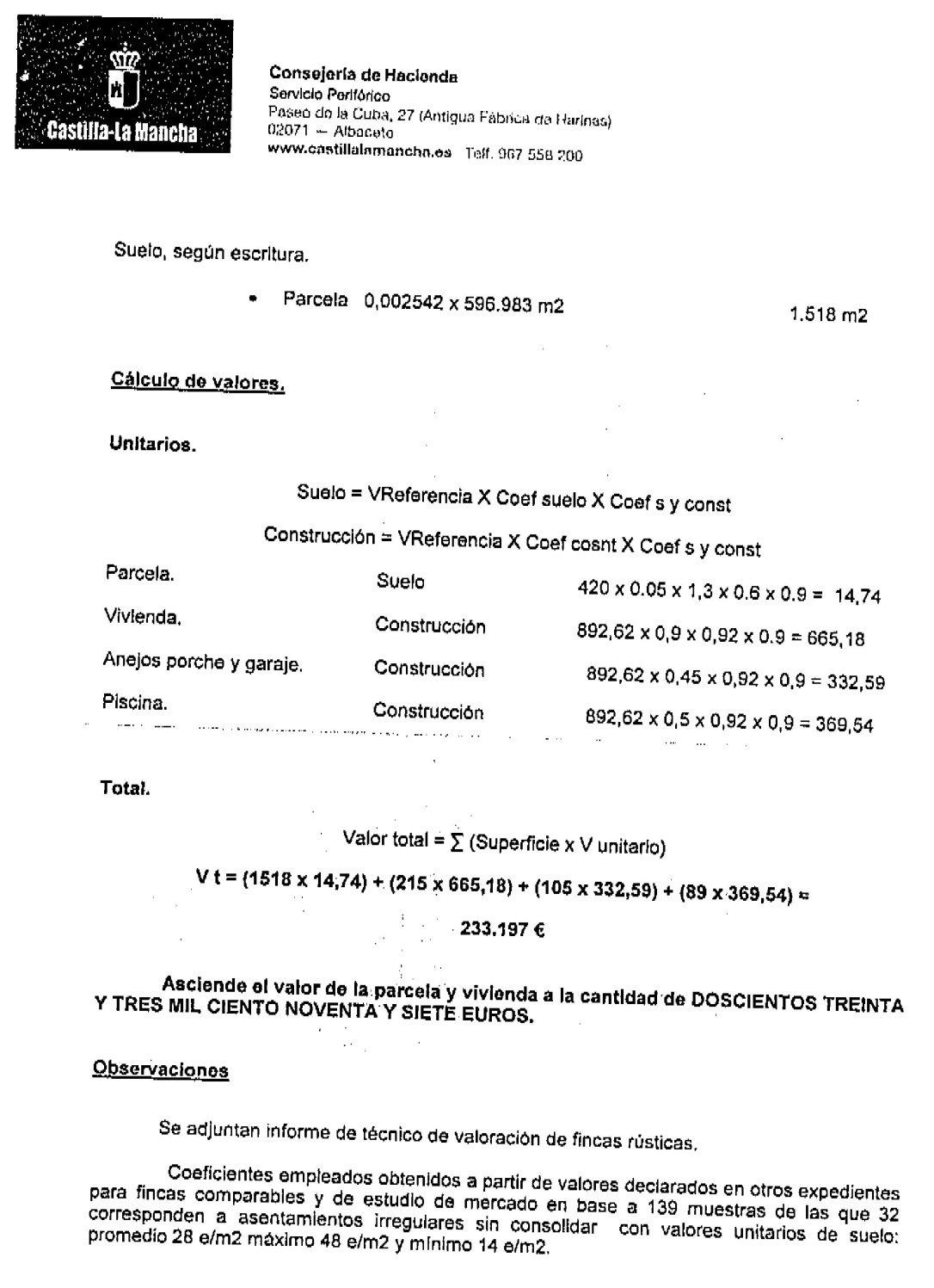 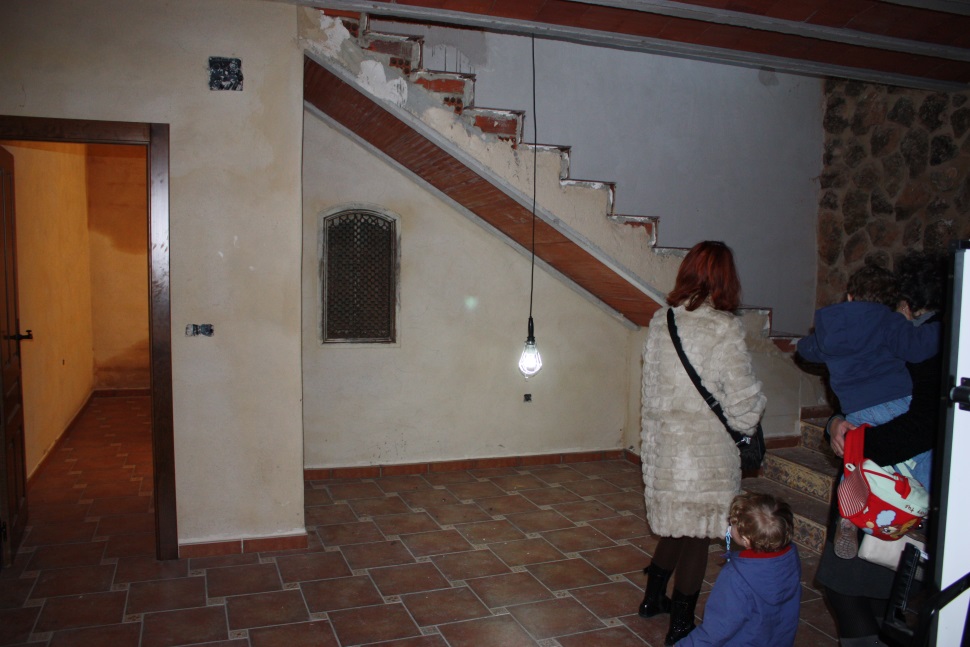 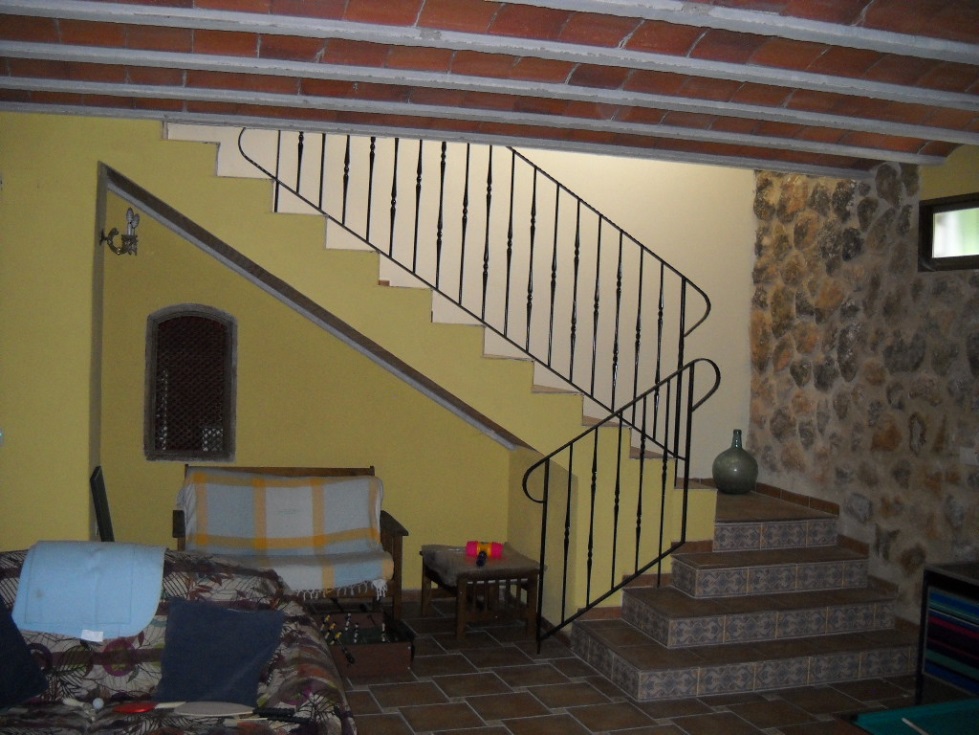 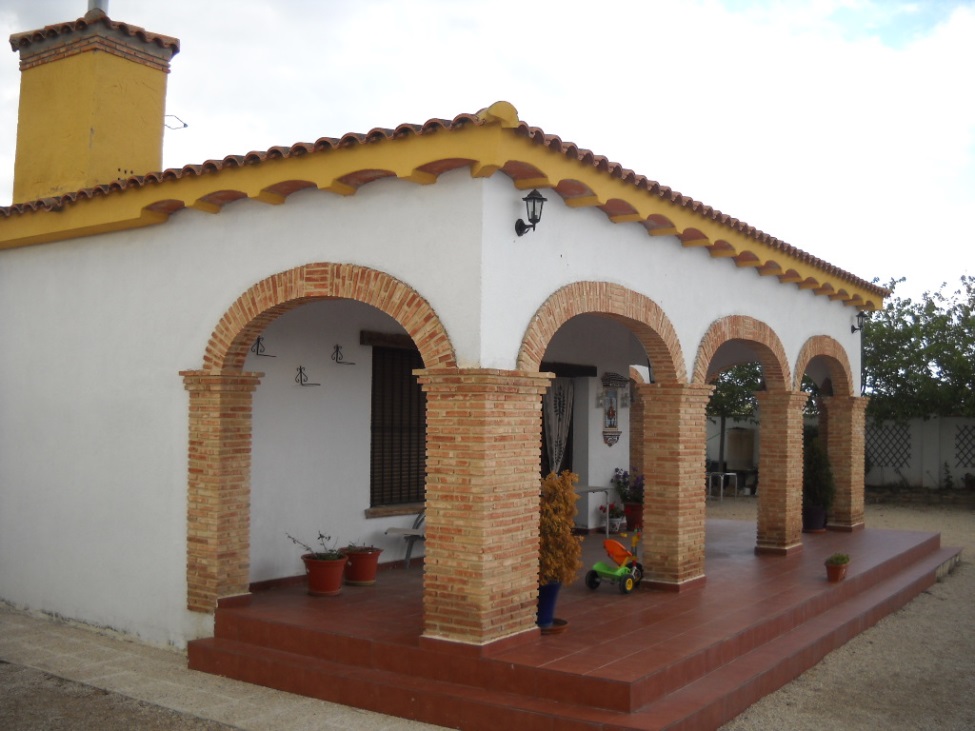 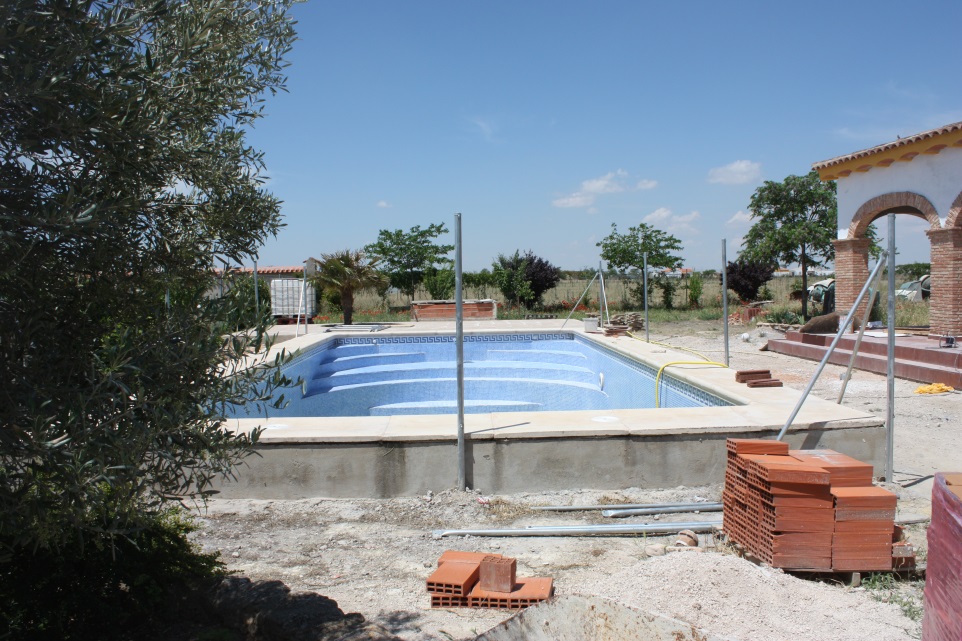 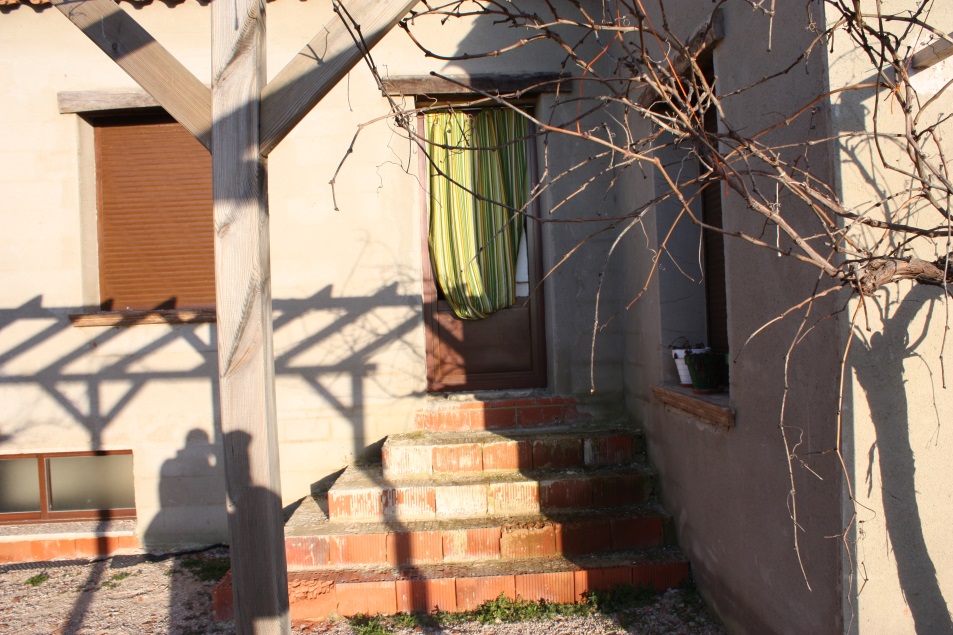 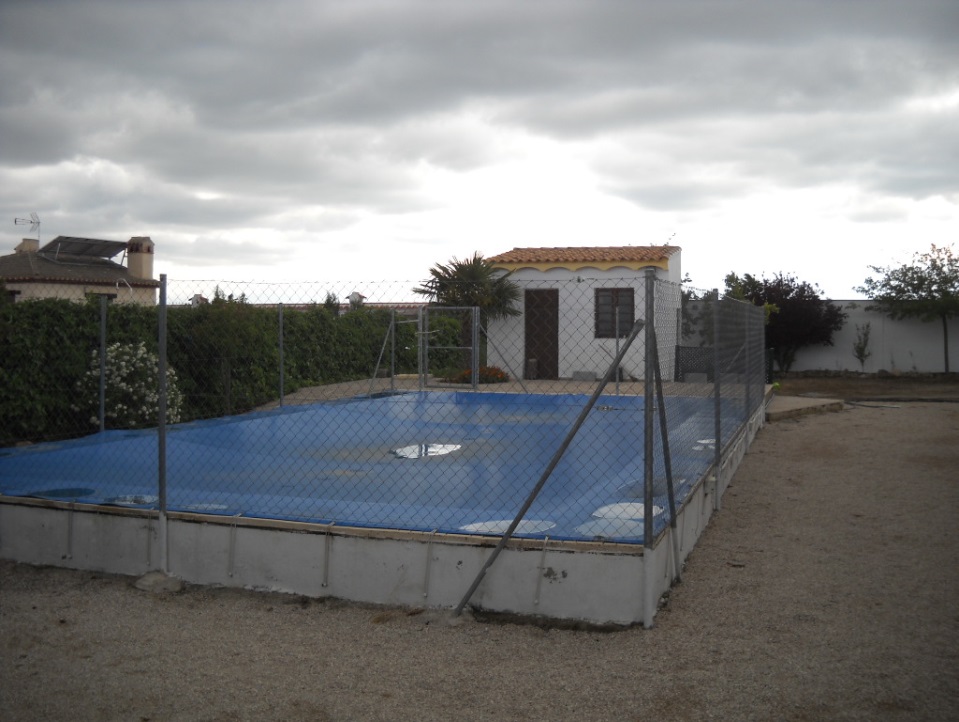 7. MESA REDONDA.
S.L. Mc Michael “Tratado de tasación”:“Las tablas dan idea del valor, pero no lo determinan”.